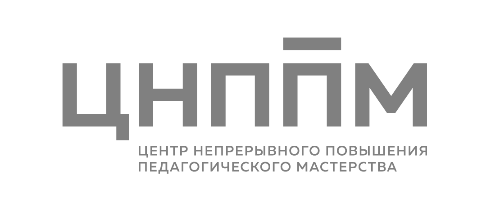 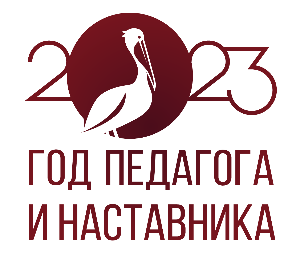 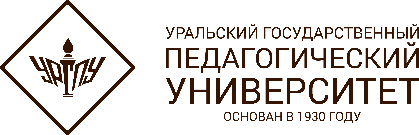 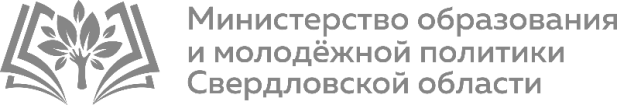 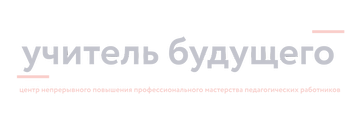 Реализация целевой модели наставничества в МБОУ ГО Заречный «СОШ № 4»
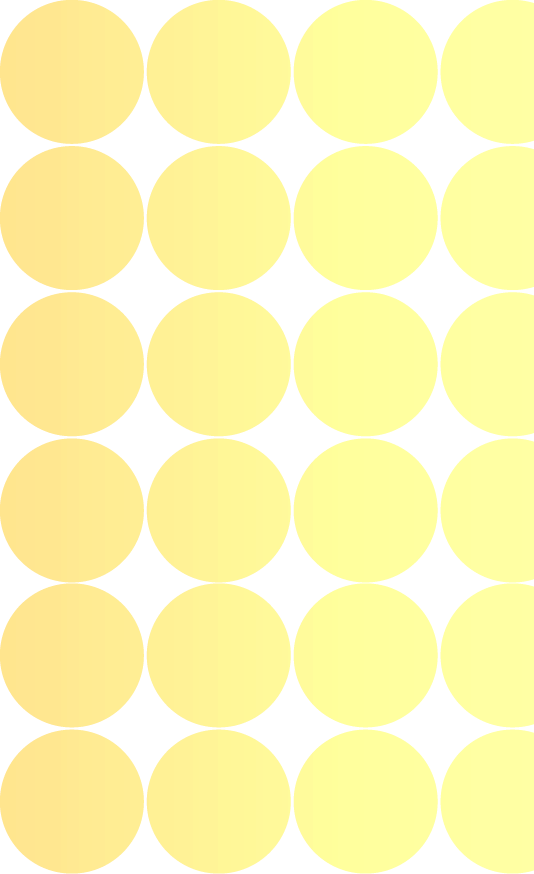 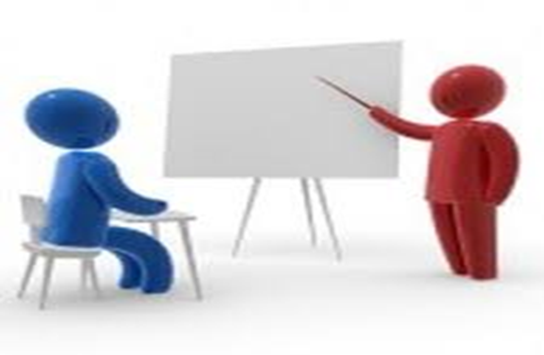 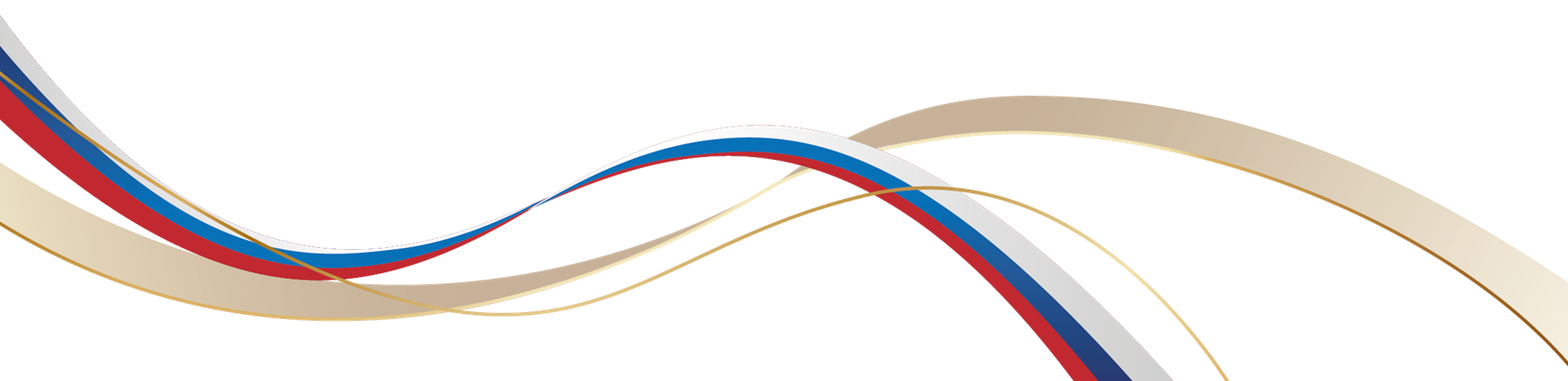 А.С. Боровкова, Куратор ЦМН
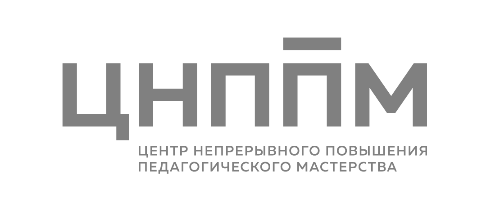 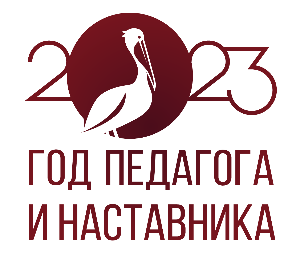 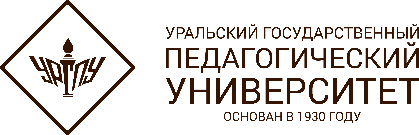 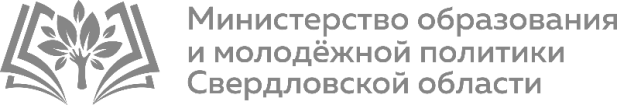 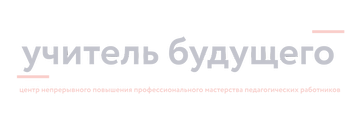 Подготовка условий для запуска программы
Проблемы
сжатые сроки выполнения мероприятий по внедрению целевой модели наставничества;
проблема определения форм наставничества;
проблема достижения показателей эффективности.
Мероприятия
назначен куратор; 
создана рабочая группа;
определены задачи, формы и ожидаемые результаты наставничества;
обеспечено нормативно-правовое оформление программы;
Результат – Дорожная карта, Программа целевой модели наставничества.
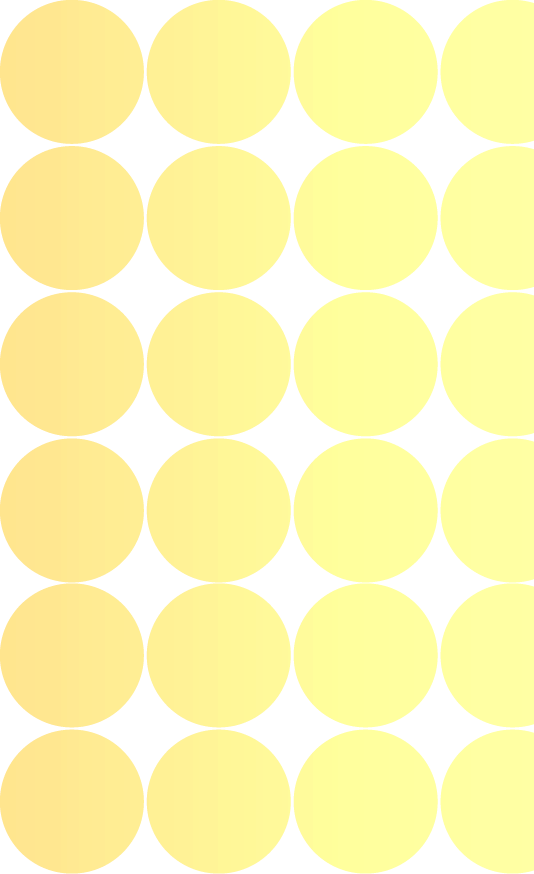 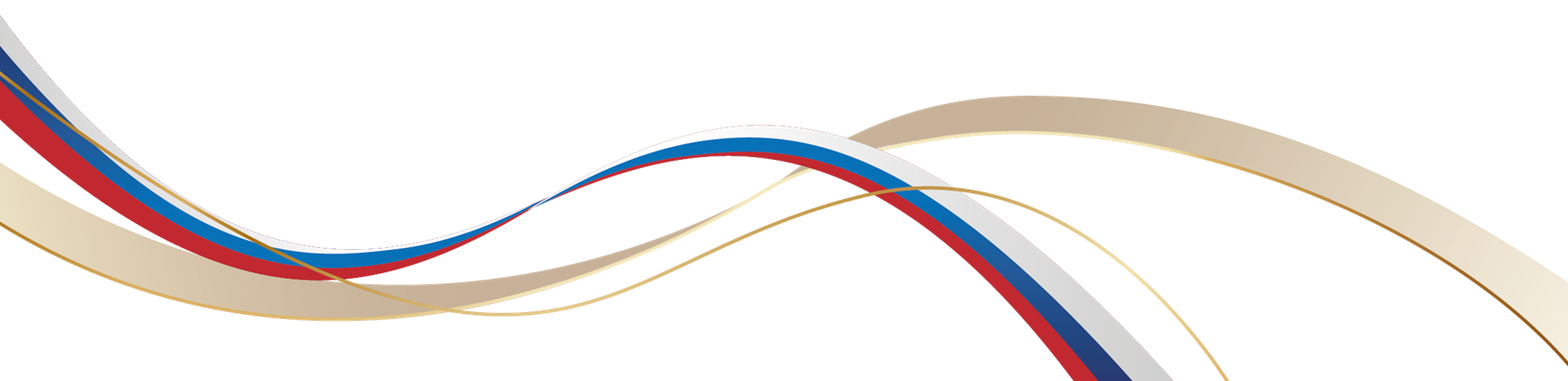 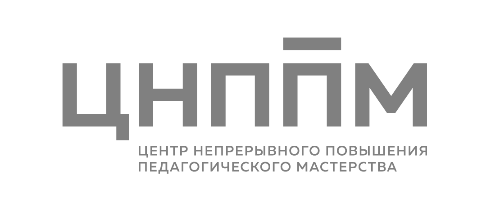 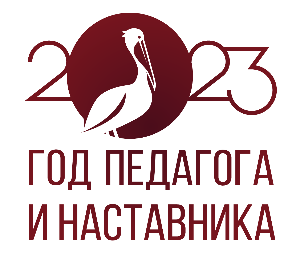 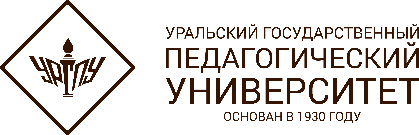 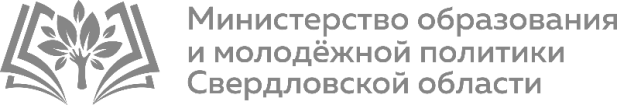 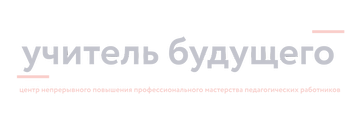 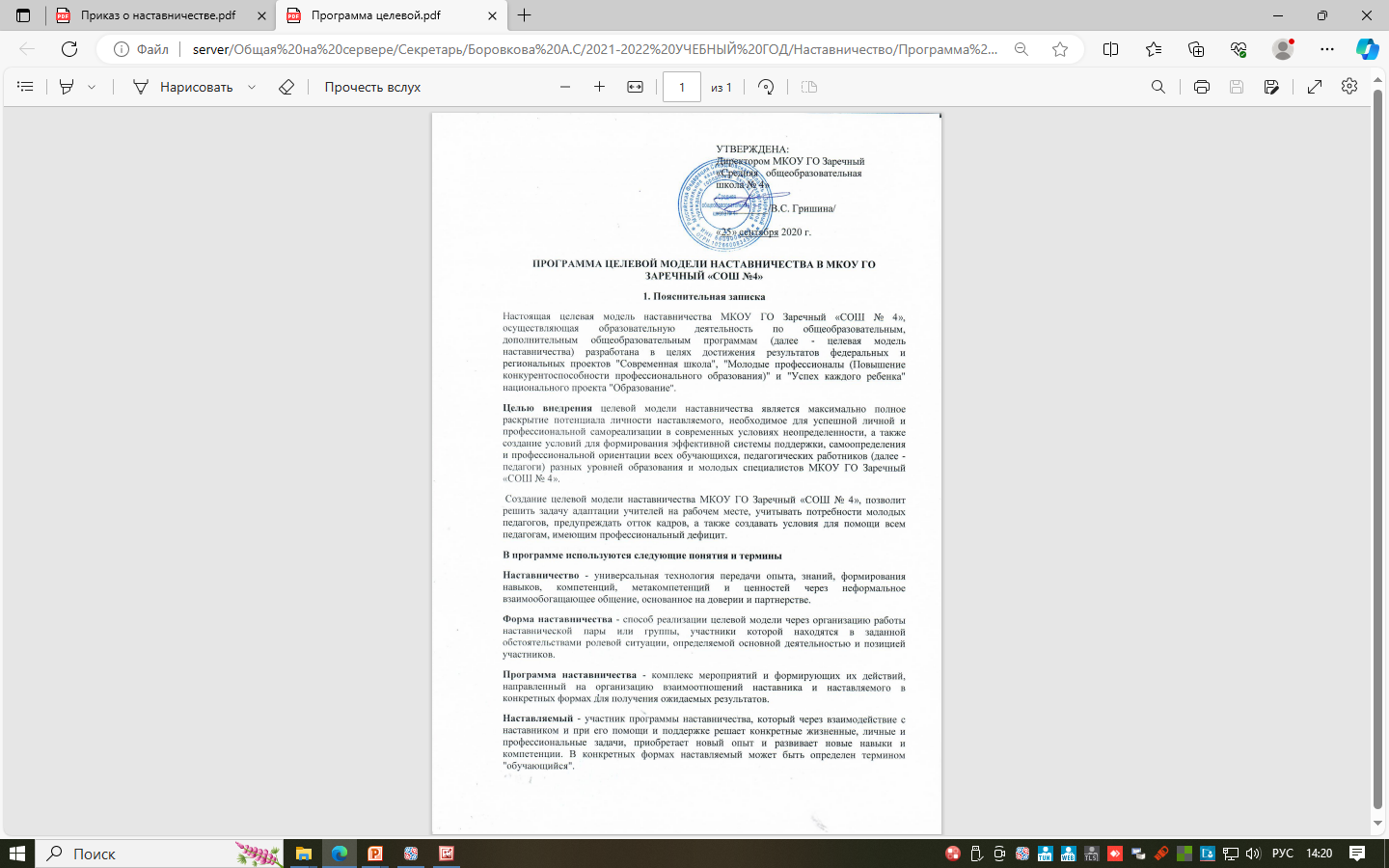 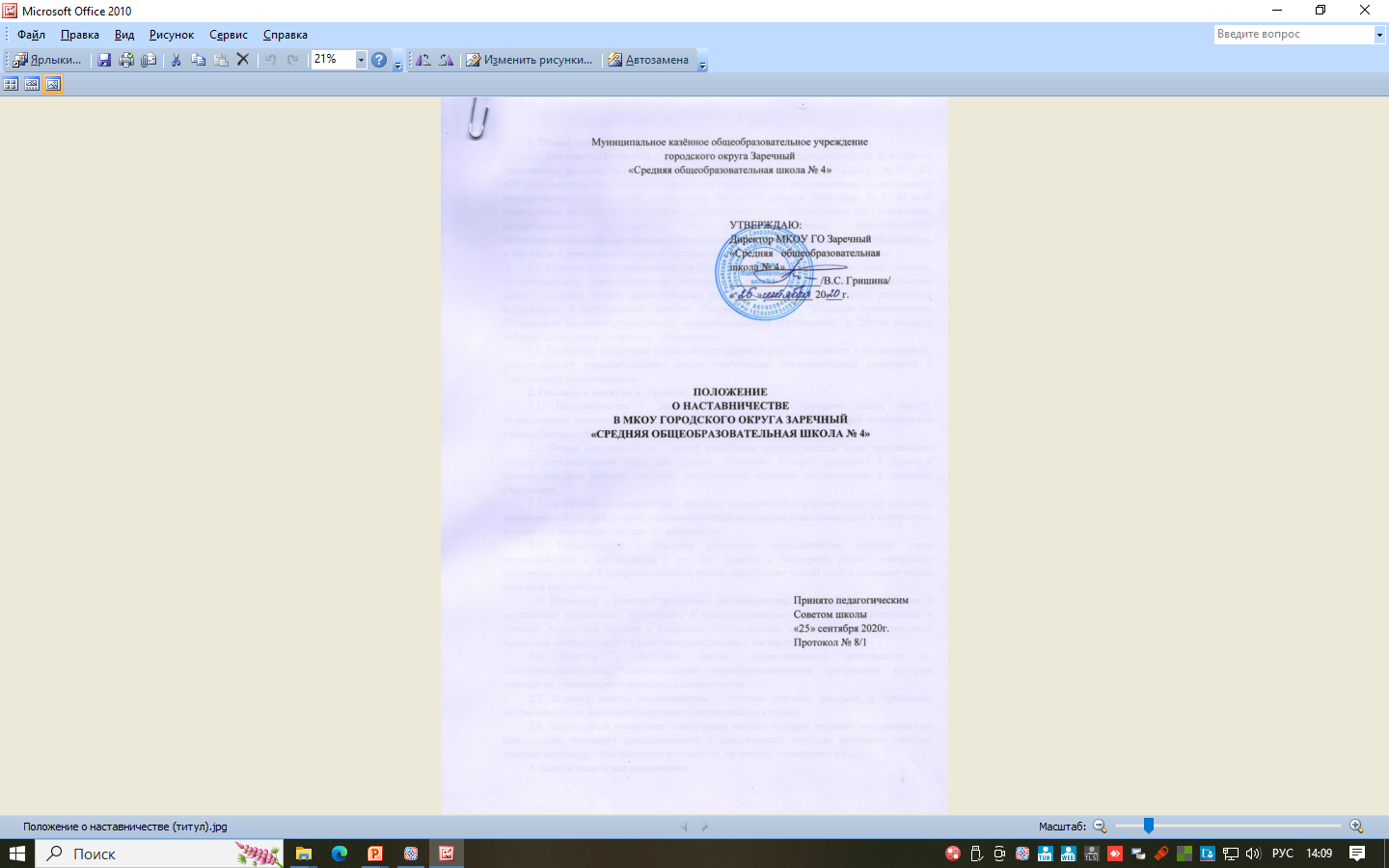 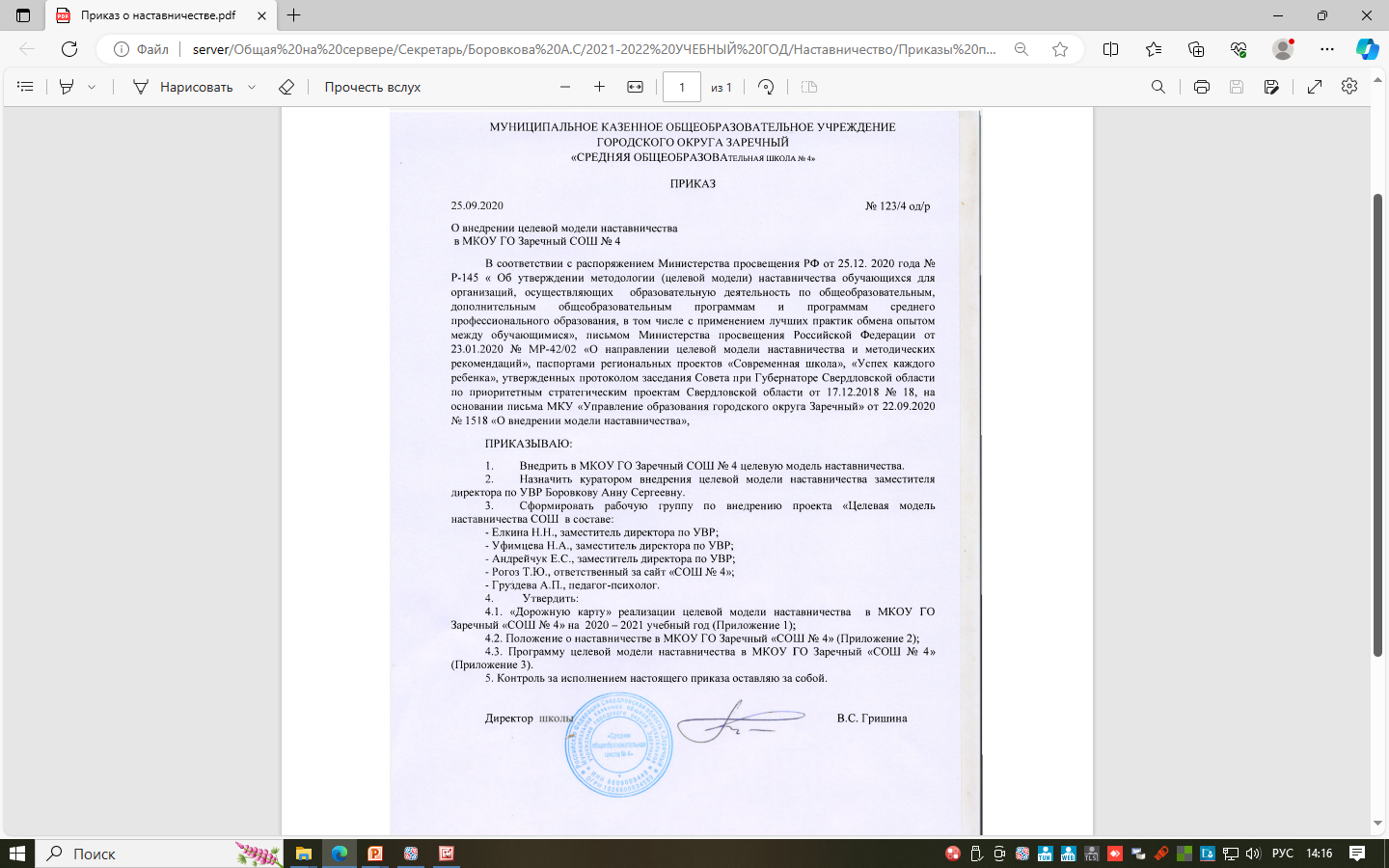 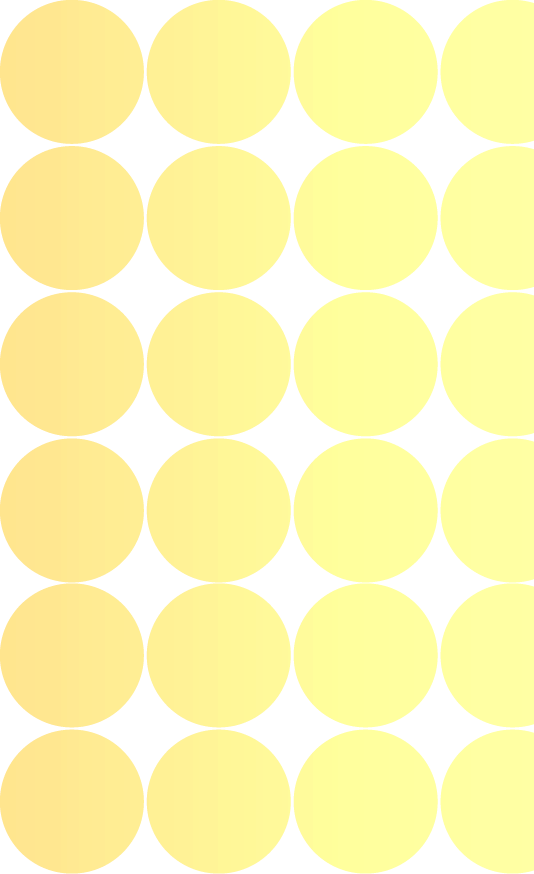 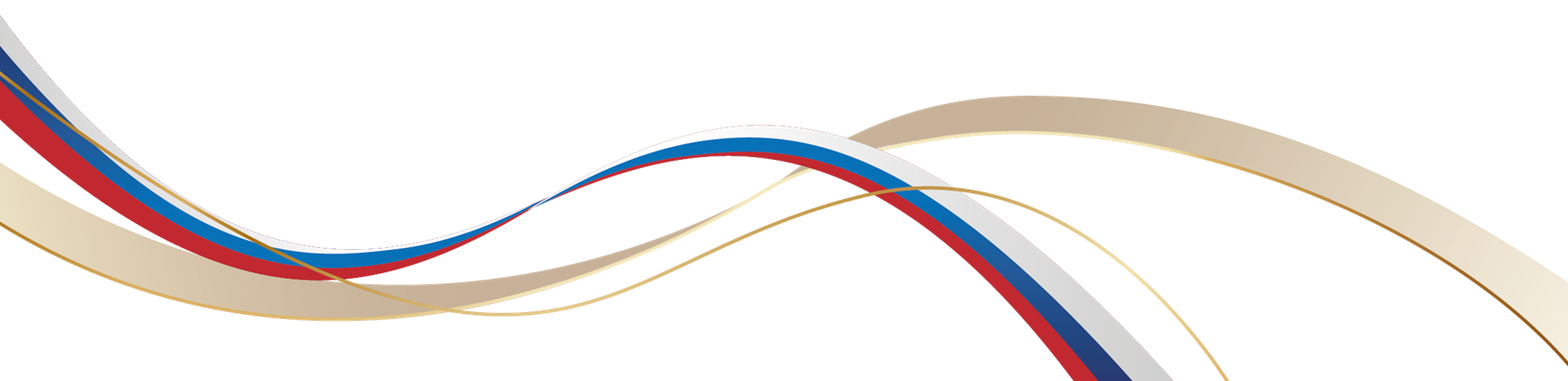 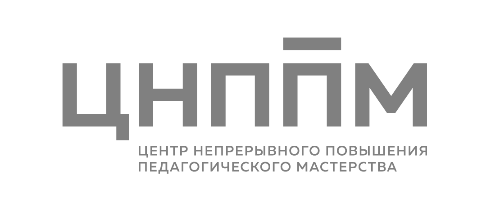 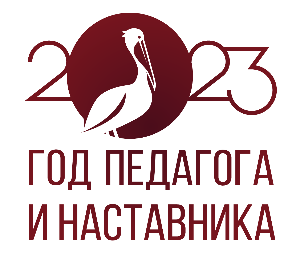 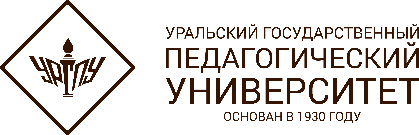 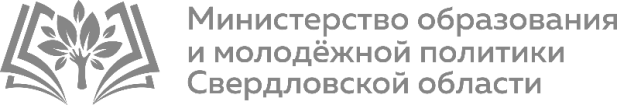 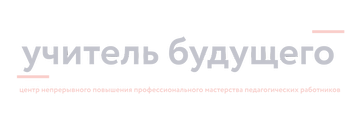 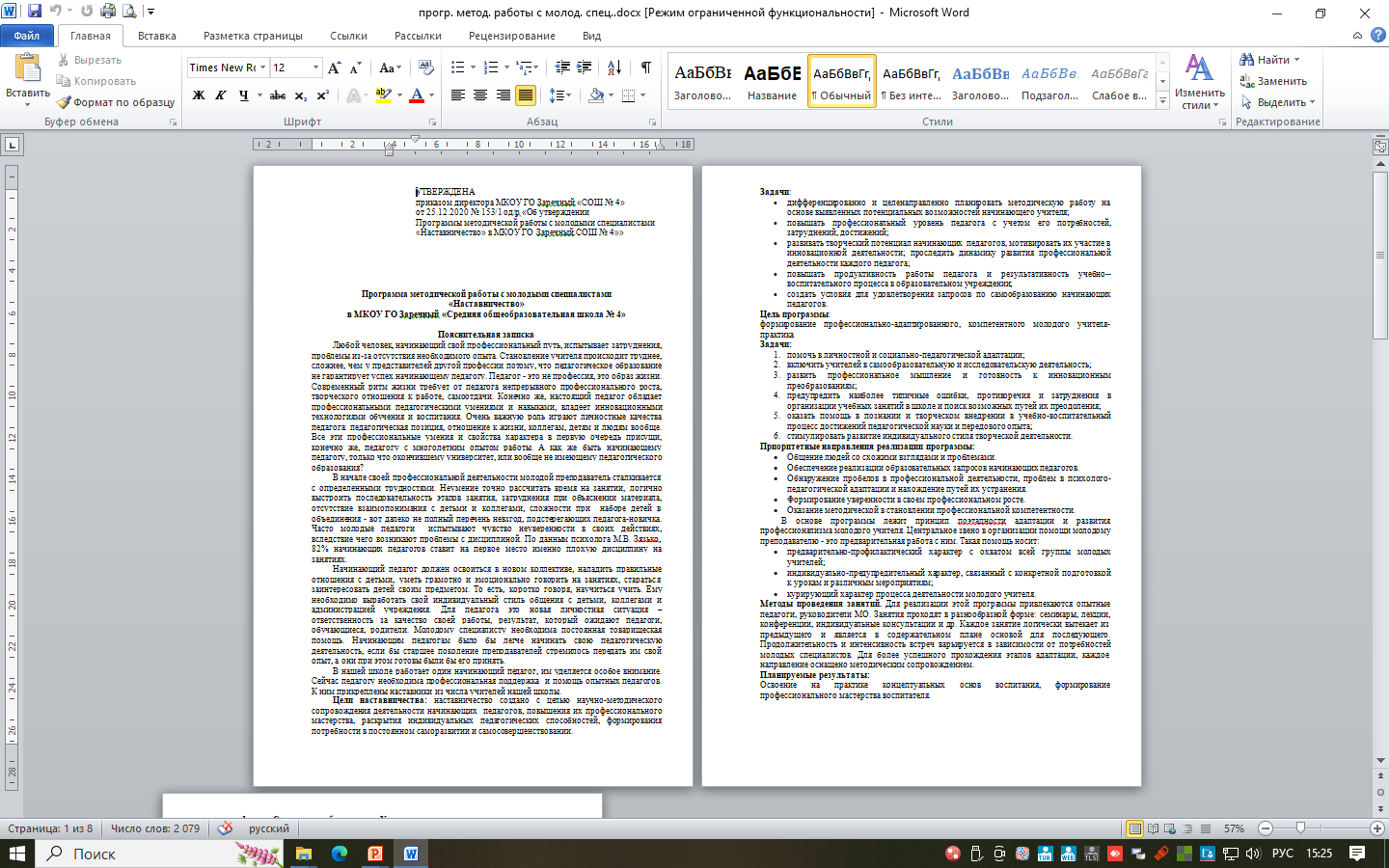 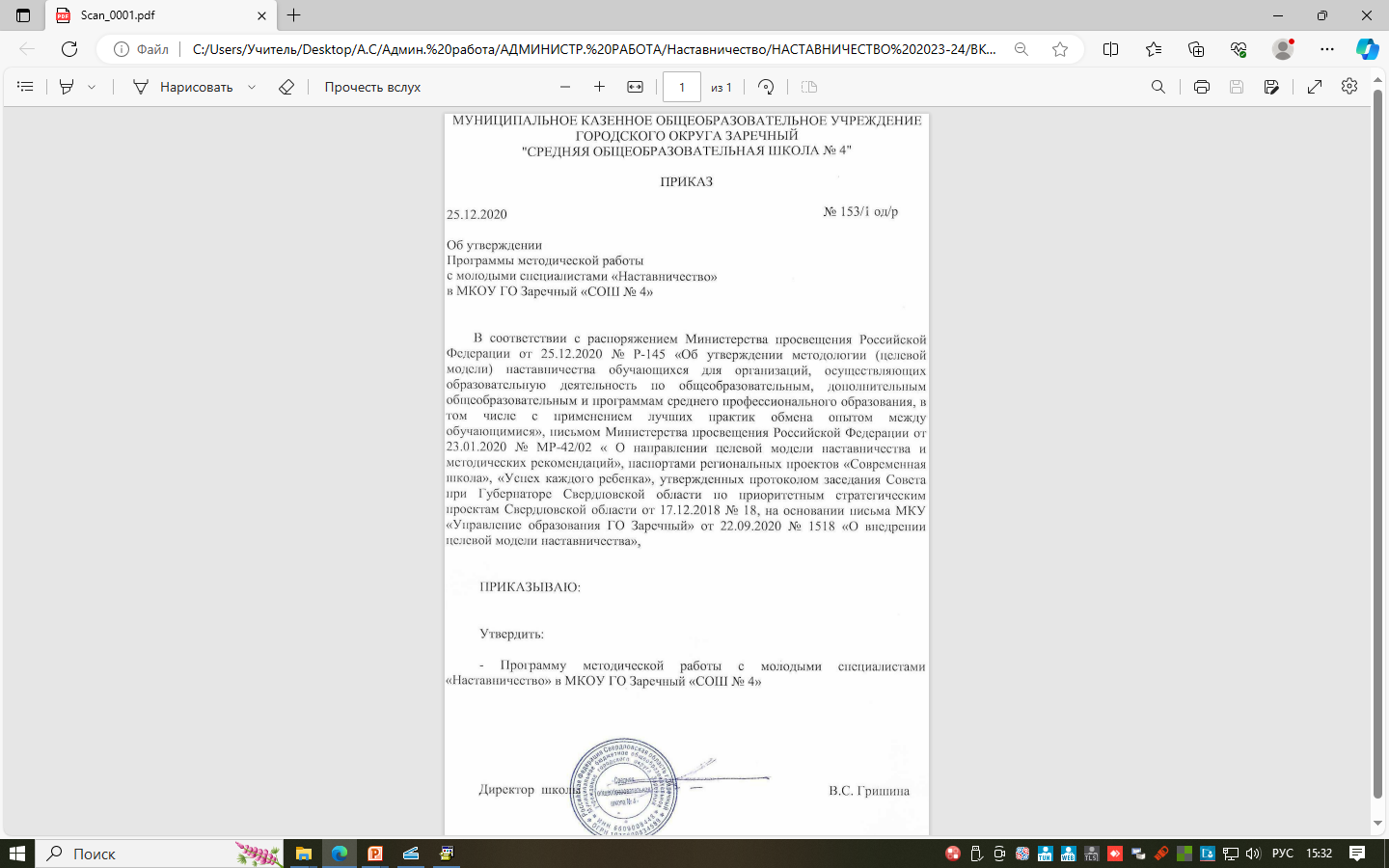 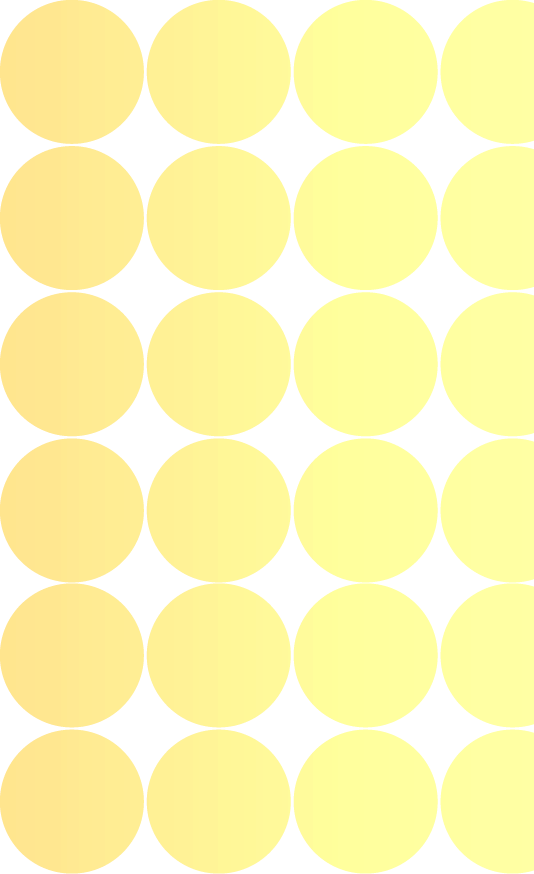 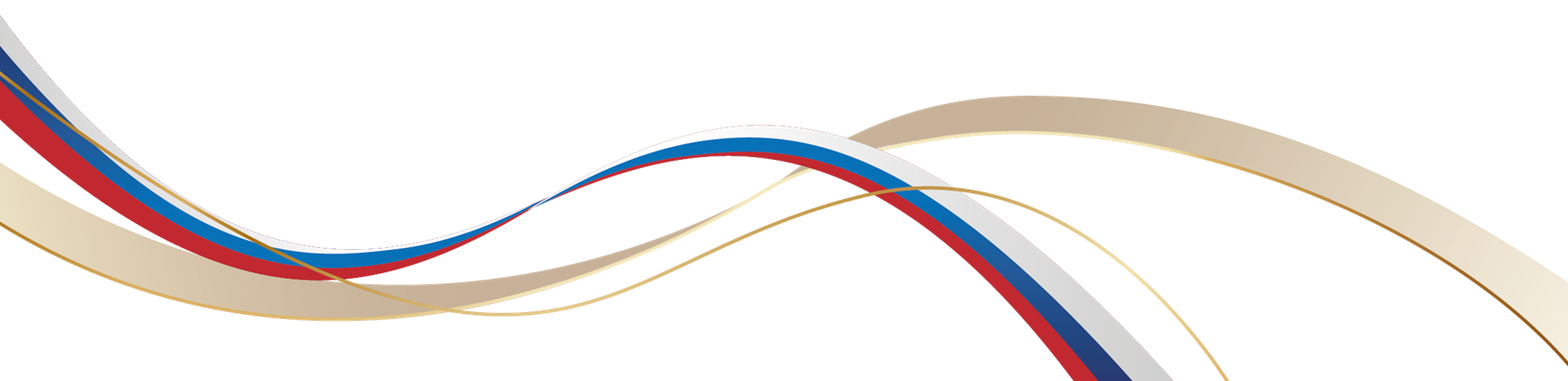 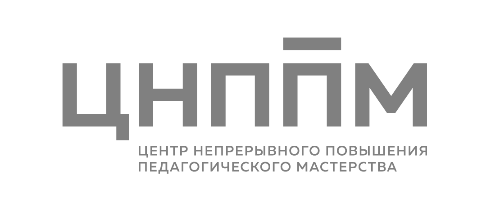 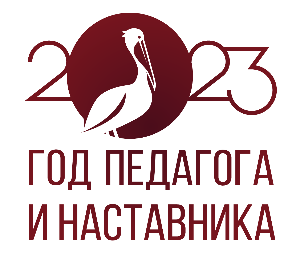 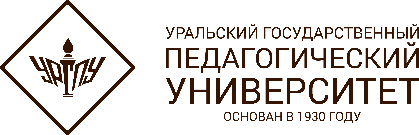 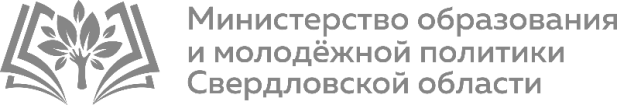 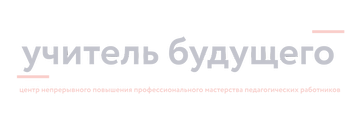 Формирование базы наставляемых
Мероприятия 
Информирование педагогов, родителей, обучающихся о возможностях и целях программы (сайт школы, родит. собрания, классные часы).
Проведение мотивационных бесед с приглашением потенциальных наставников. 
Организация сбора данных о потенциальных наставляемых. (кл. рук, педагог-психолог, соц. педагог).
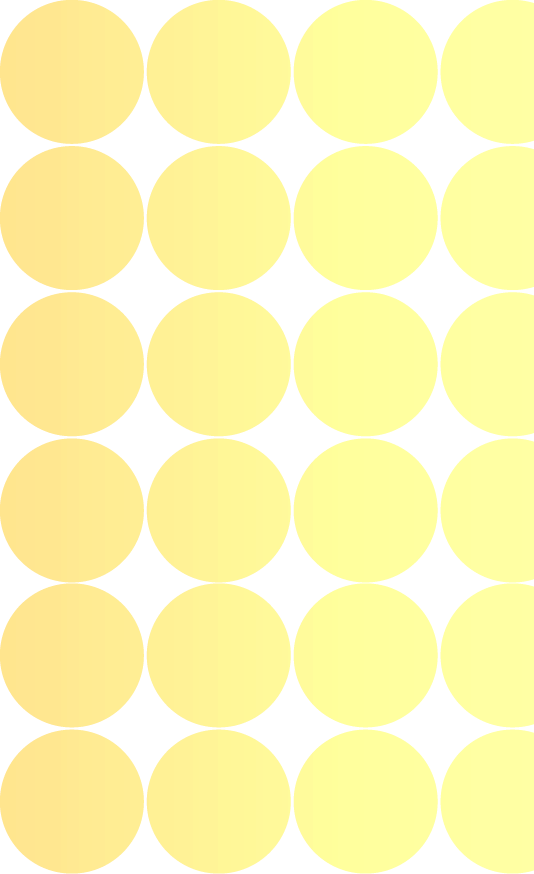 Сформированная база наставляемых
с перечнем запросов, необходимая для подбора кандидатов в наставники
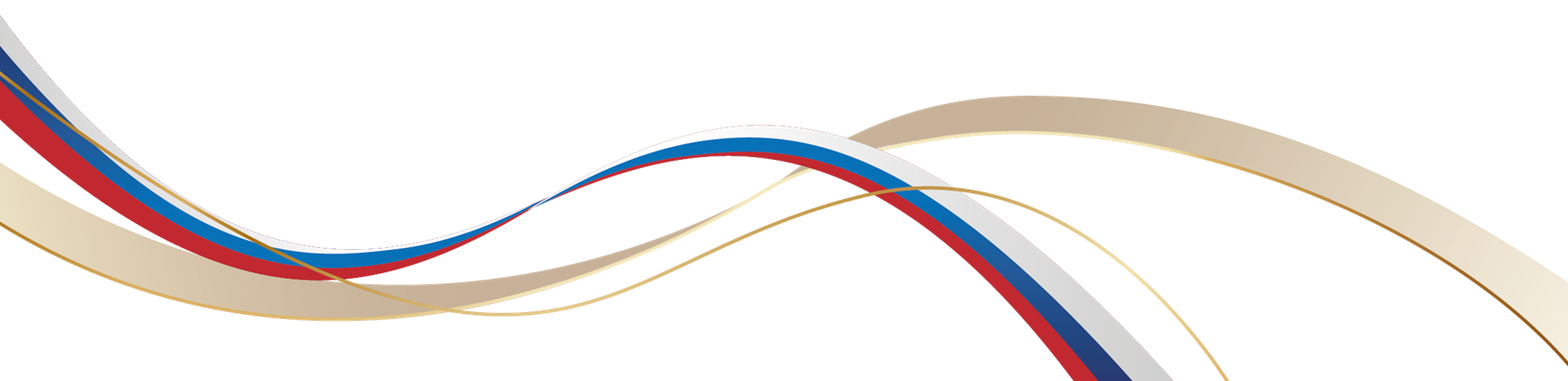 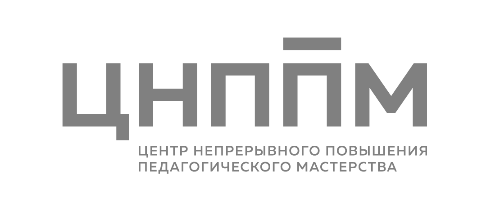 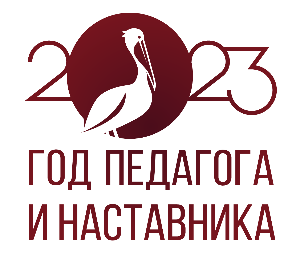 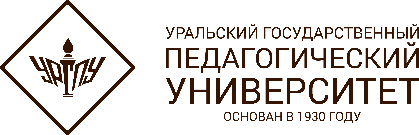 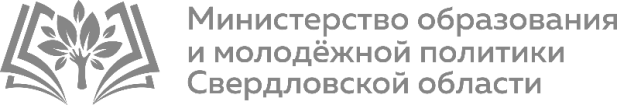 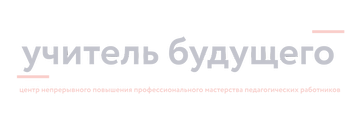 АНКЕТА ДЛЯ НАЧИНАЮЩЕГО НАСТАВЛЯЕМОГО
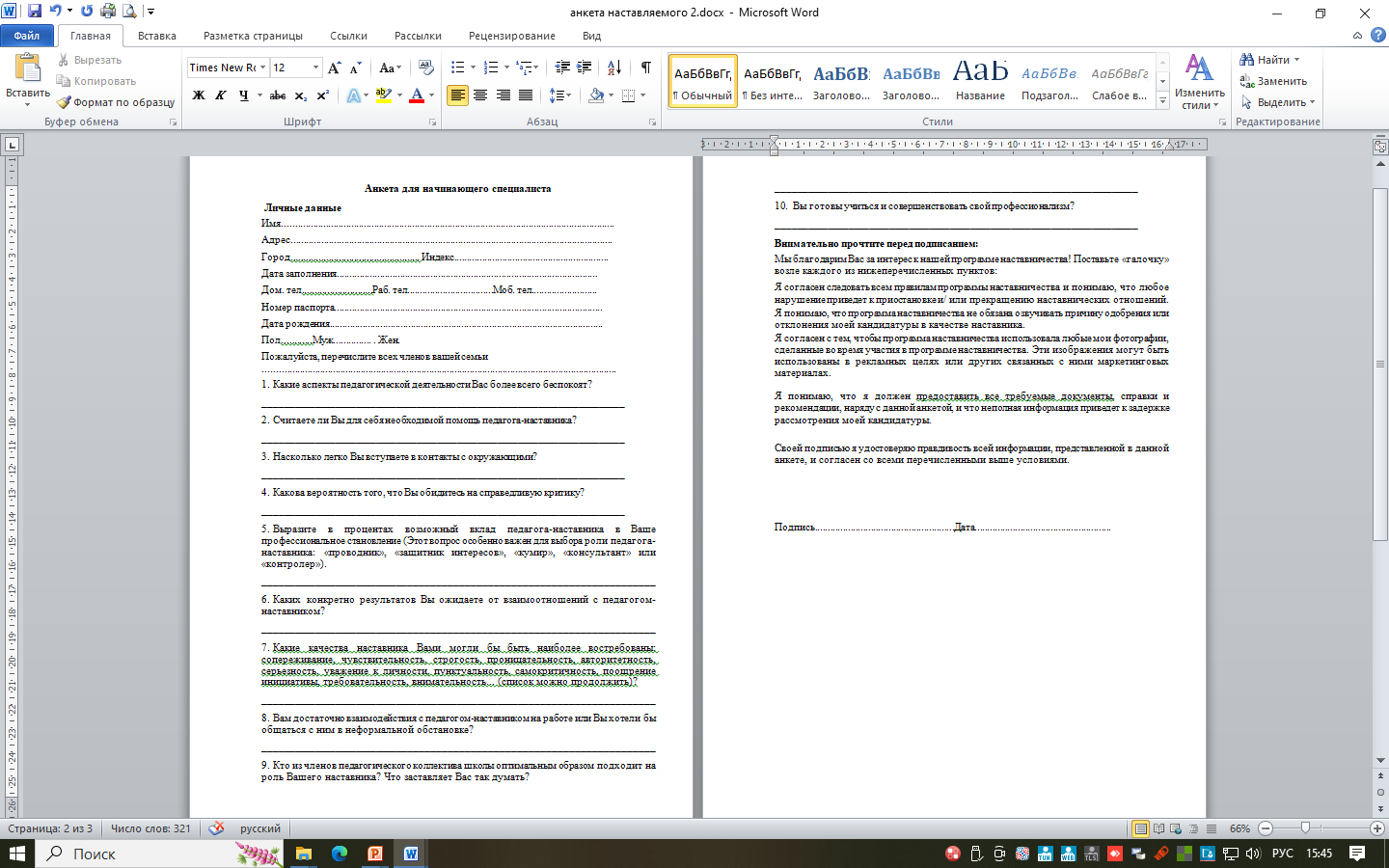 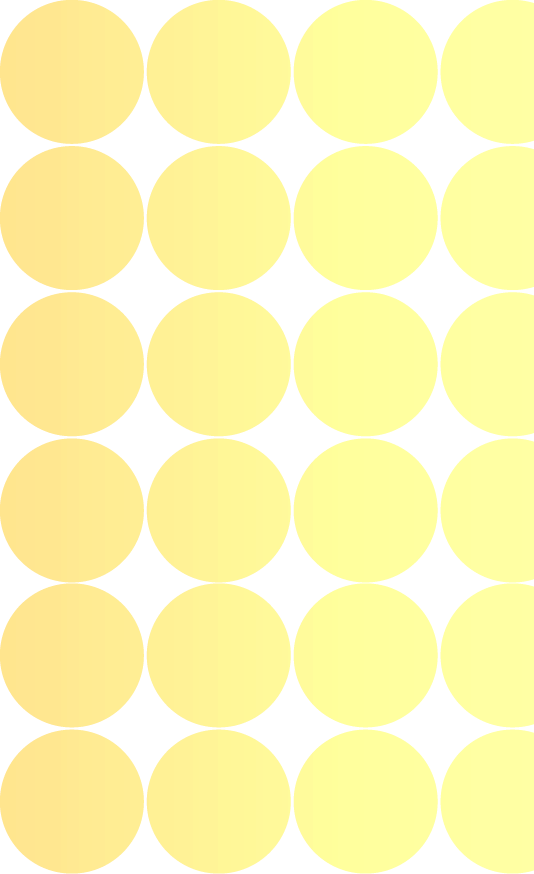 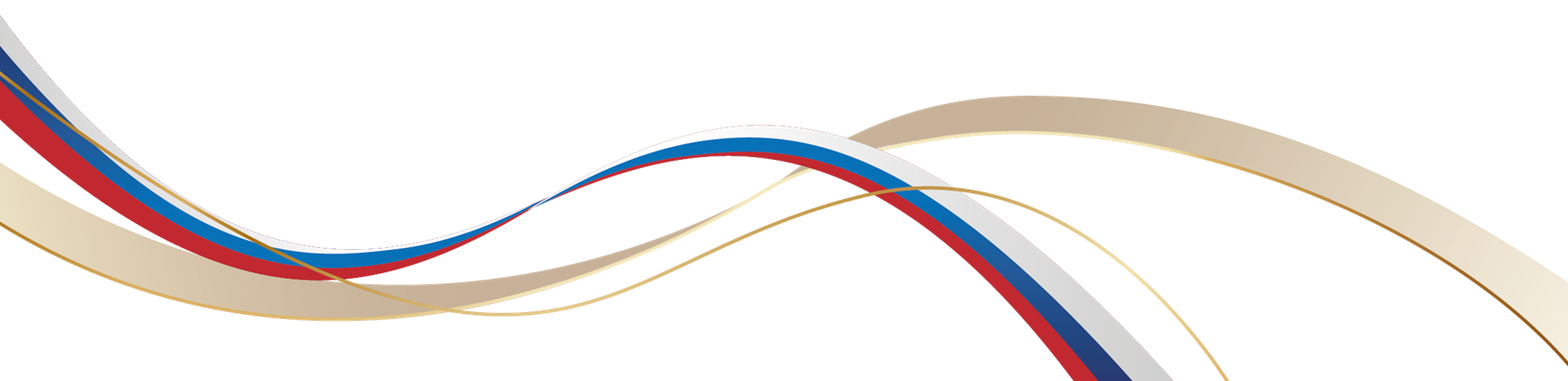 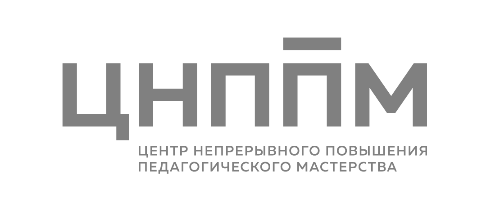 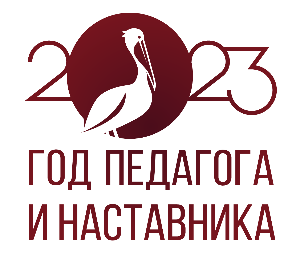 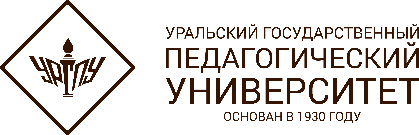 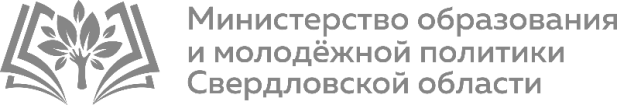 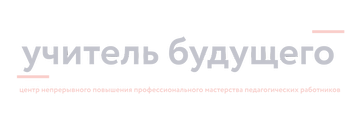 Способы информирования заинтересованных лиц
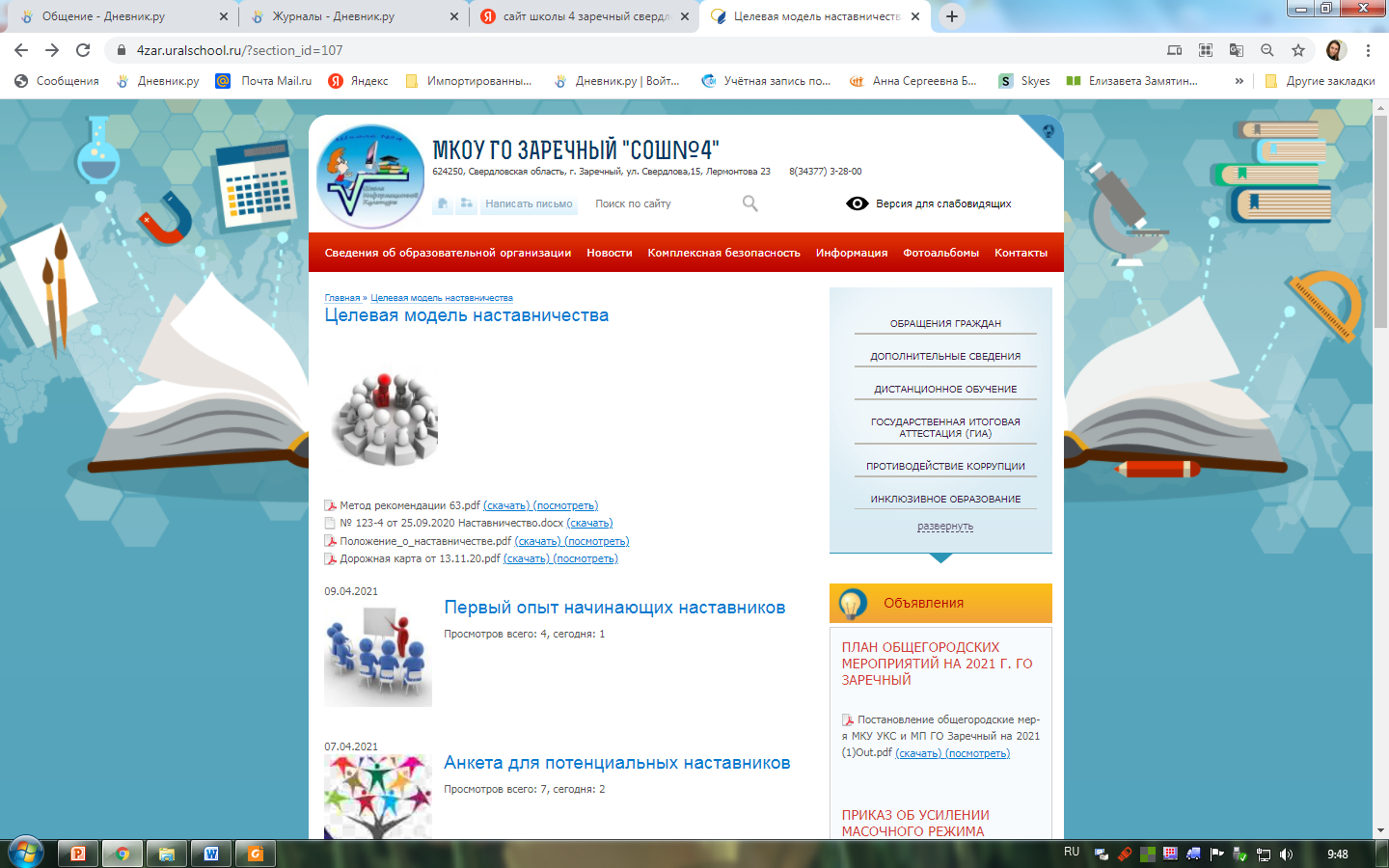 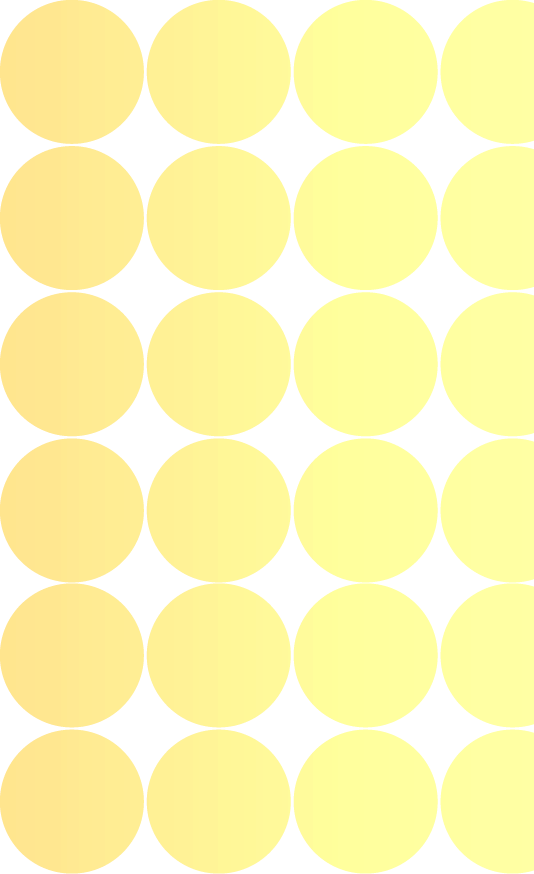 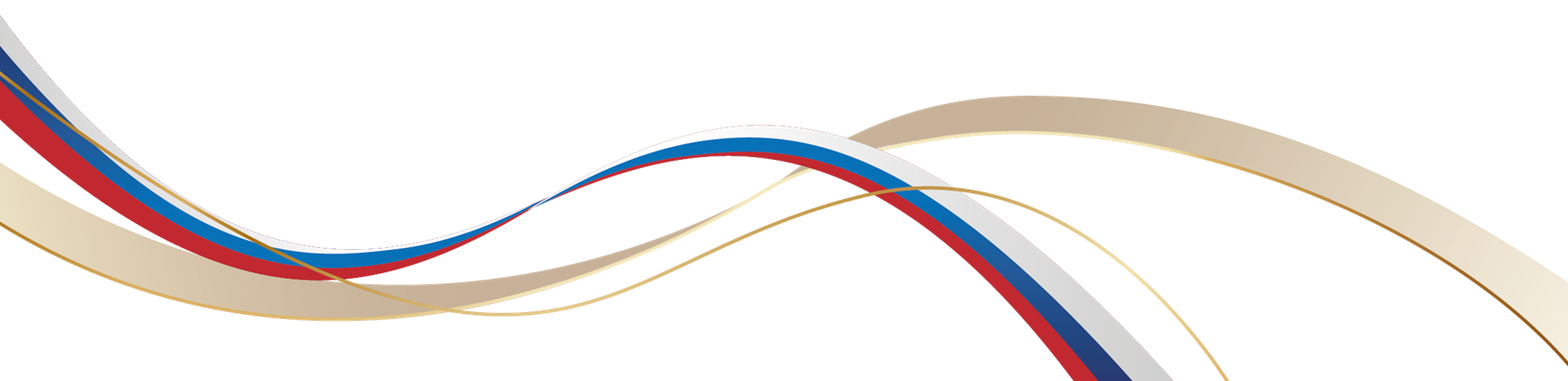 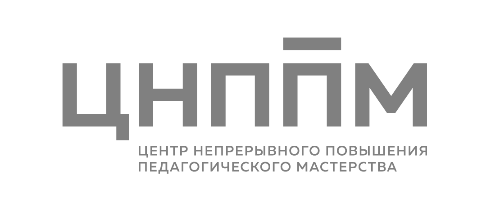 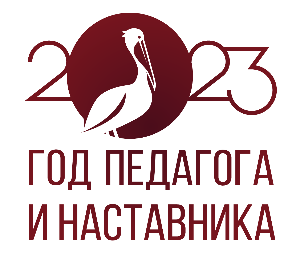 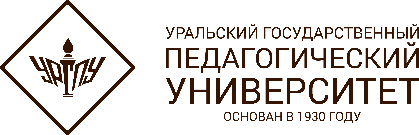 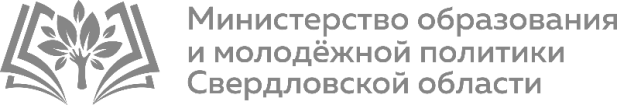 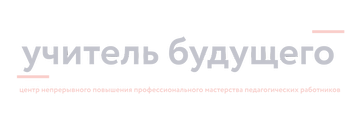 Формирование базы наставников
https://4zar.uralschool.ru/site/pub?id=625
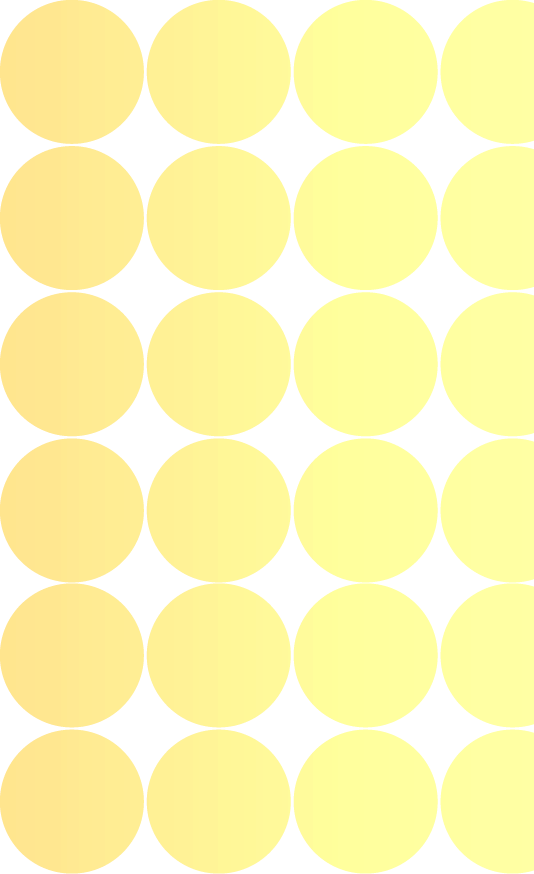 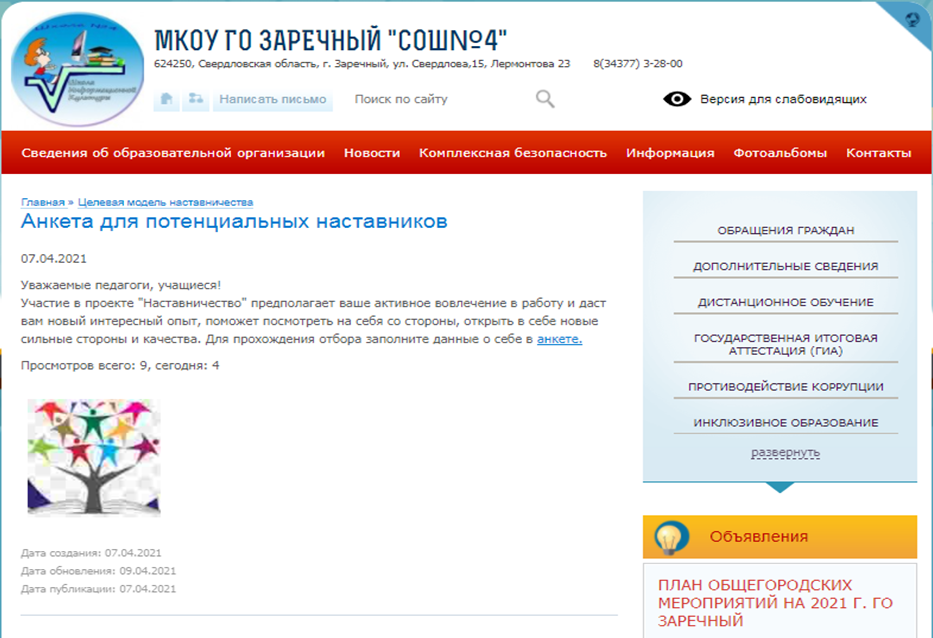 Потенциальные наставники

-обучающиеся
-педагоги
-родители
-выпускники школы
-общественные 
деятели
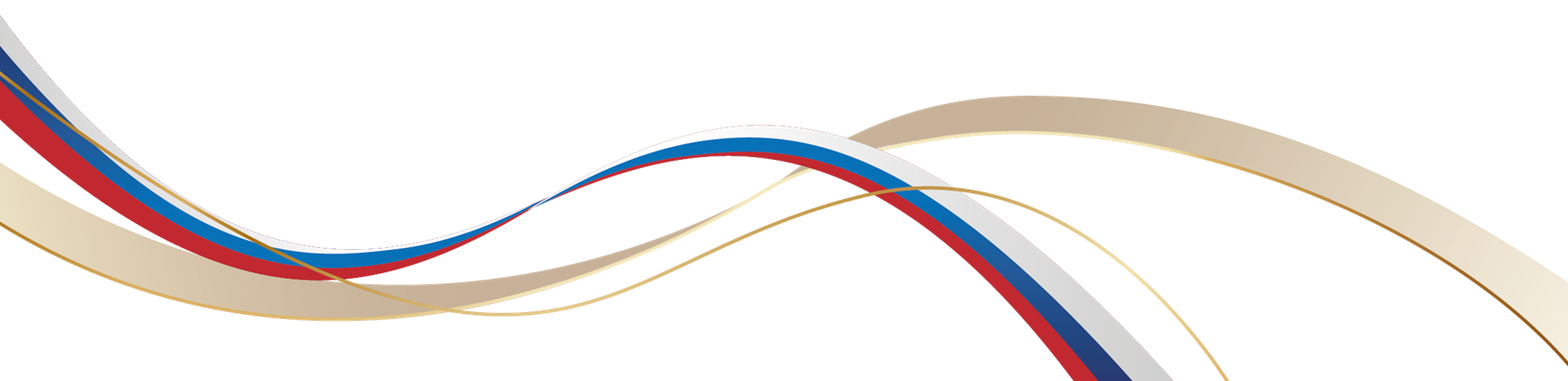 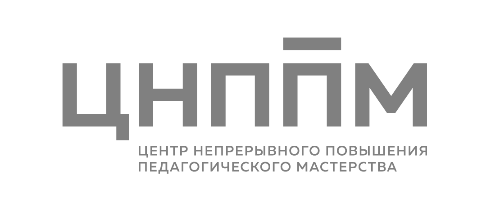 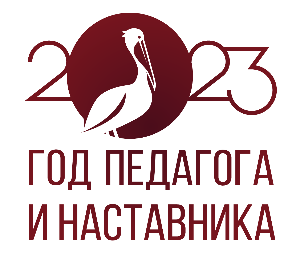 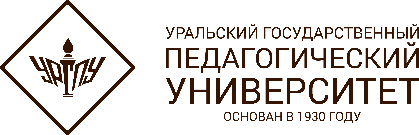 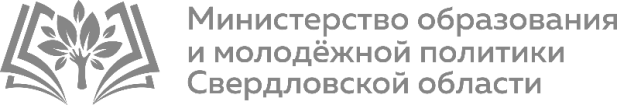 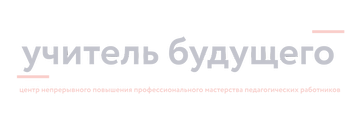 АНКЕТА ДЛЯ ПОТЕНЦИАЛЬНЫХ НАСТАВНИКОВ
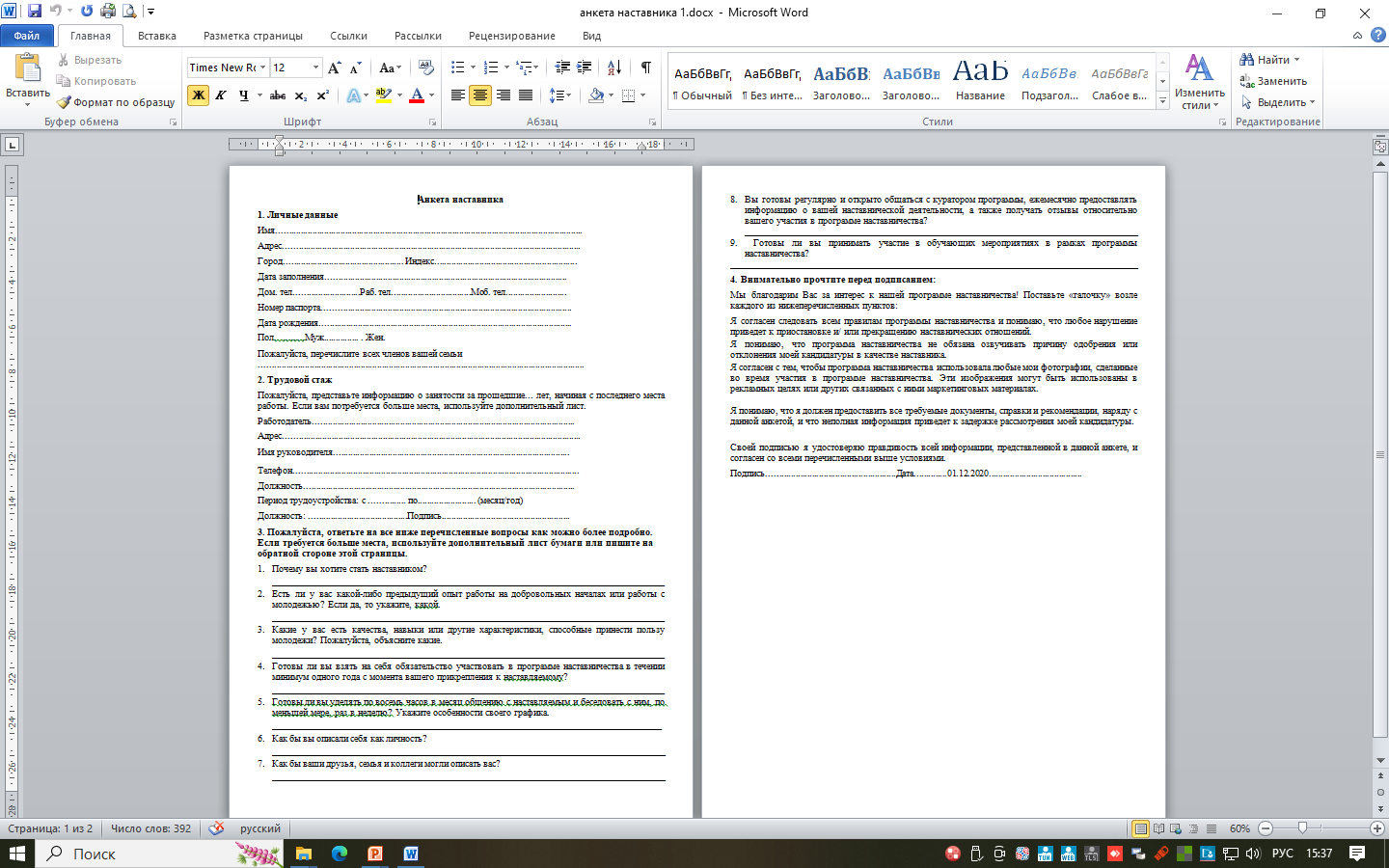 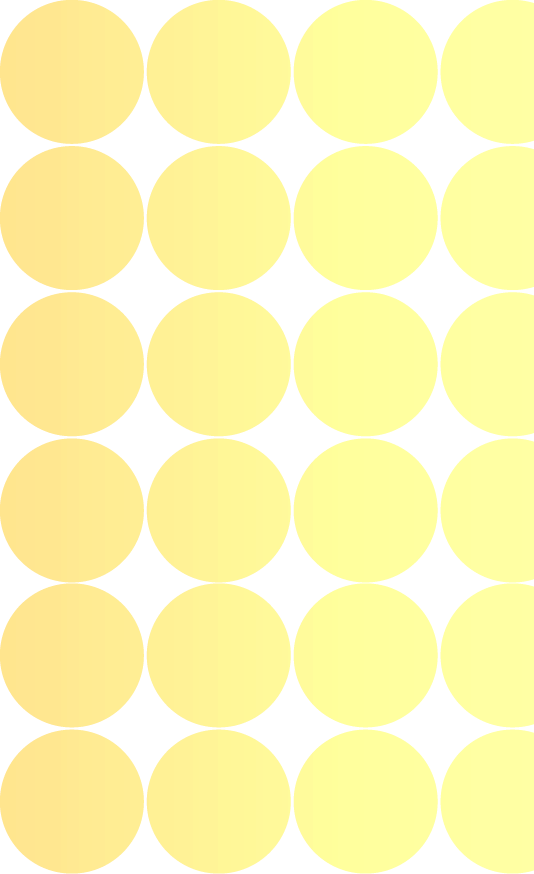 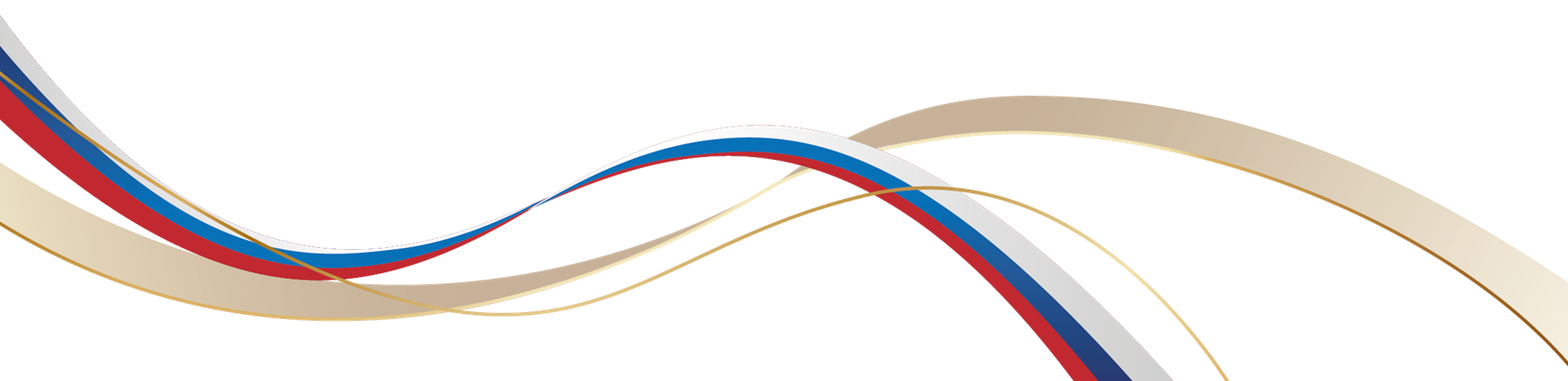 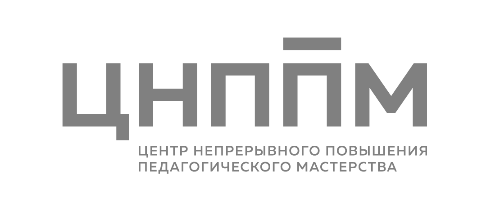 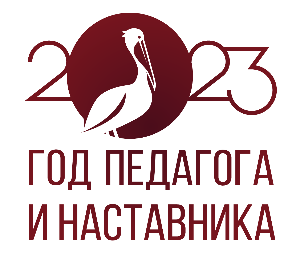 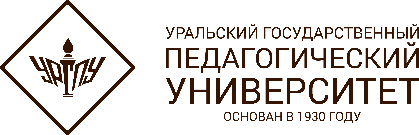 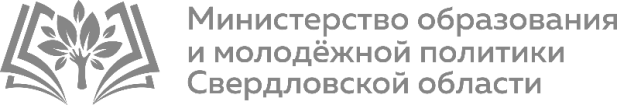 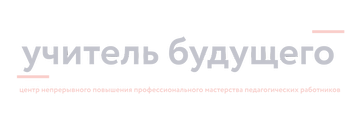 Проблемы, возникшие при формировании баз наставников и наставляемых
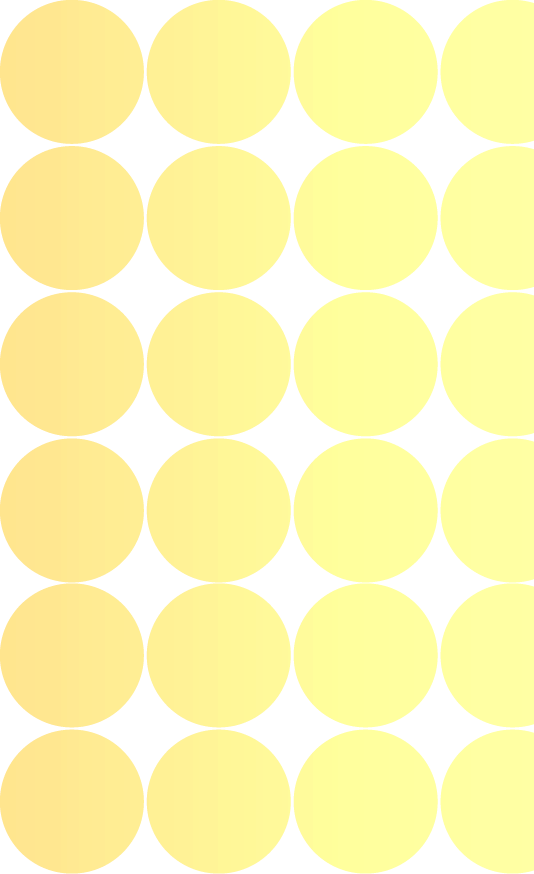 Сопротивление наставников и наставляемых
Тайм-менеджмент
Отсутствие четких целей и задач
Отсутствие мотивации
Отсутствие интереса
Неправильное позиционирование наставников
Проблема мониторинга эффективности
Проблема обмена опытом
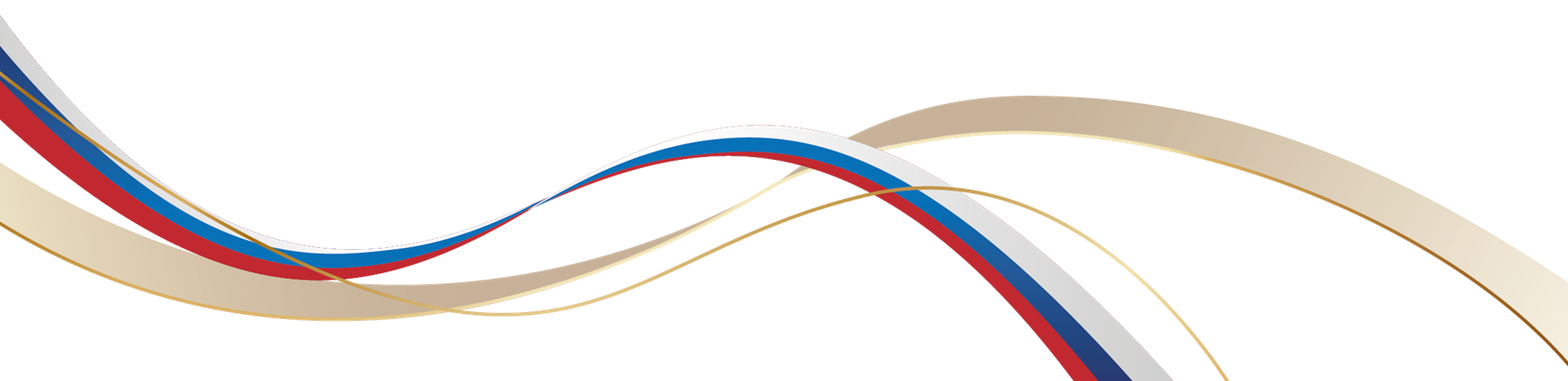 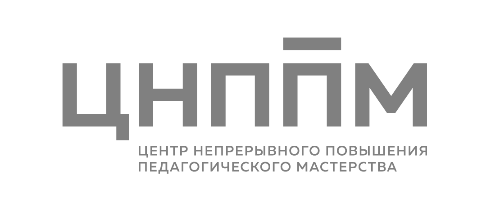 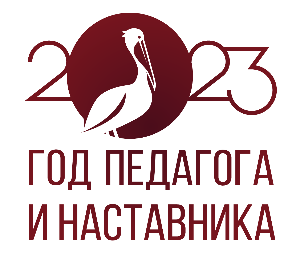 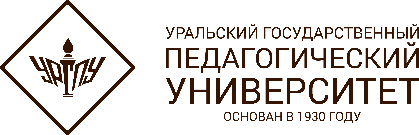 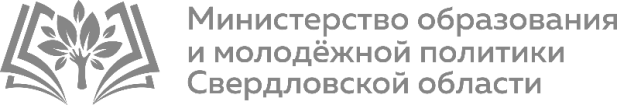 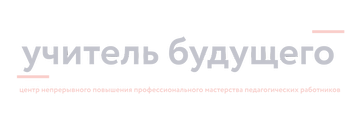 Обучение наставников
«Школа наставничества»
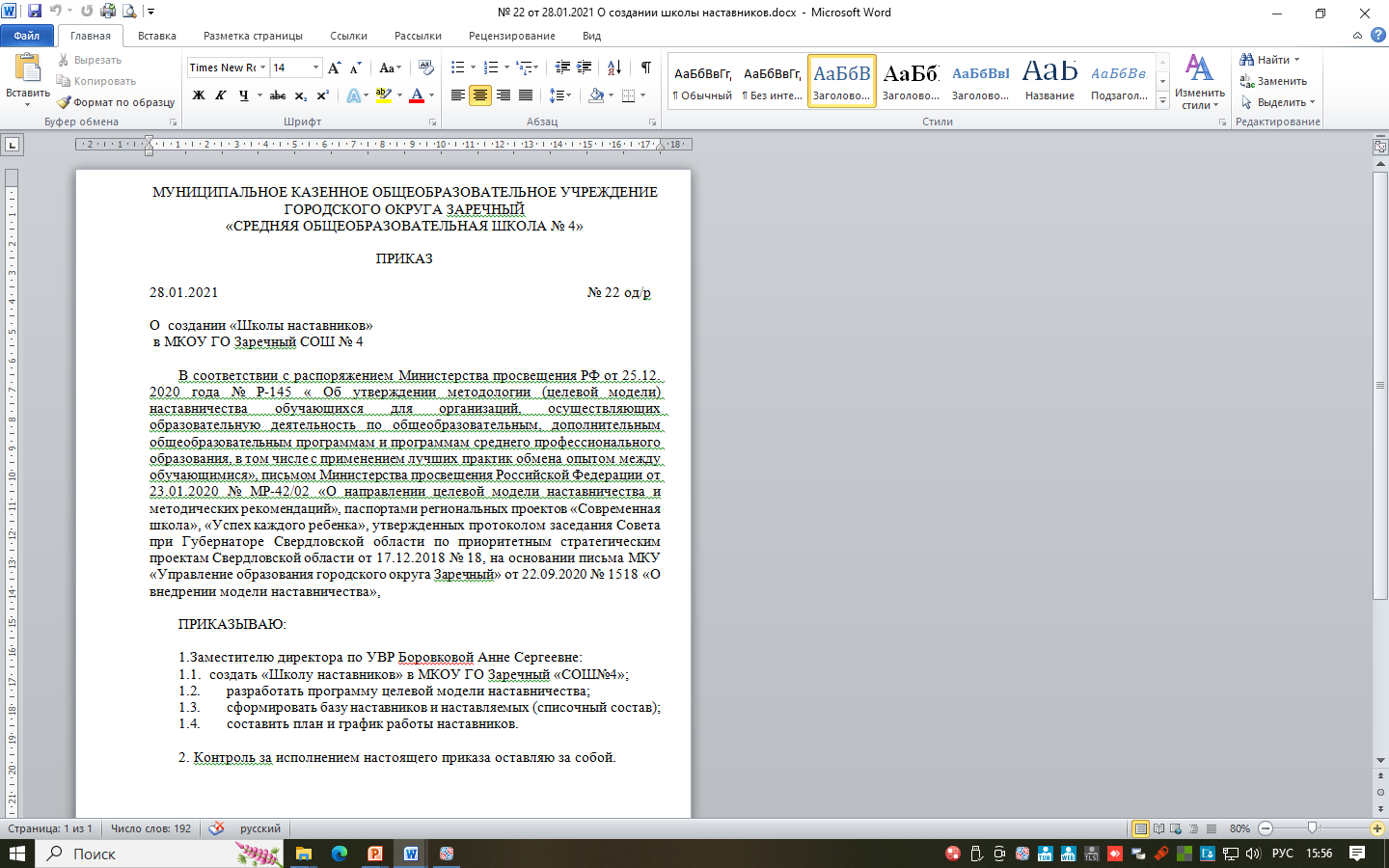 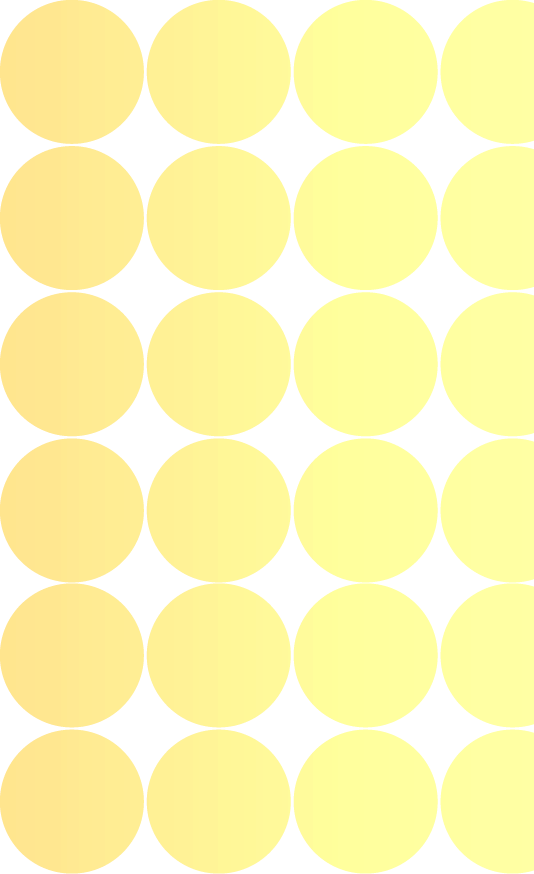 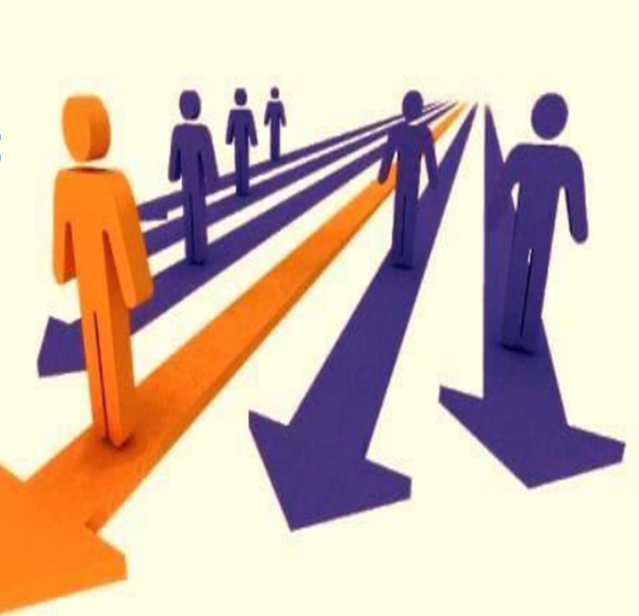 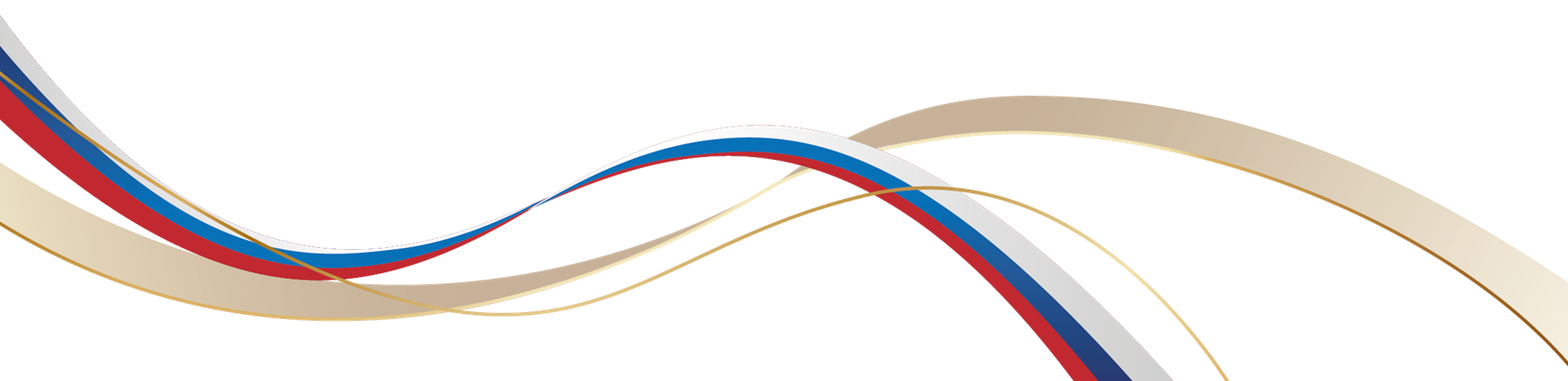 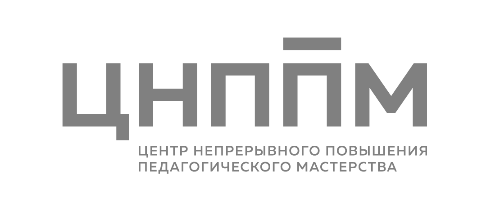 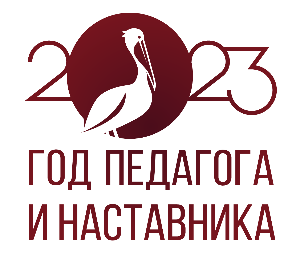 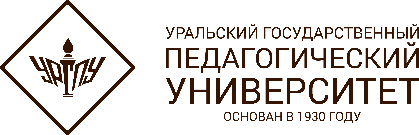 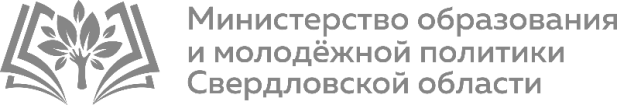 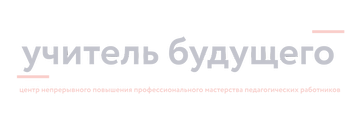 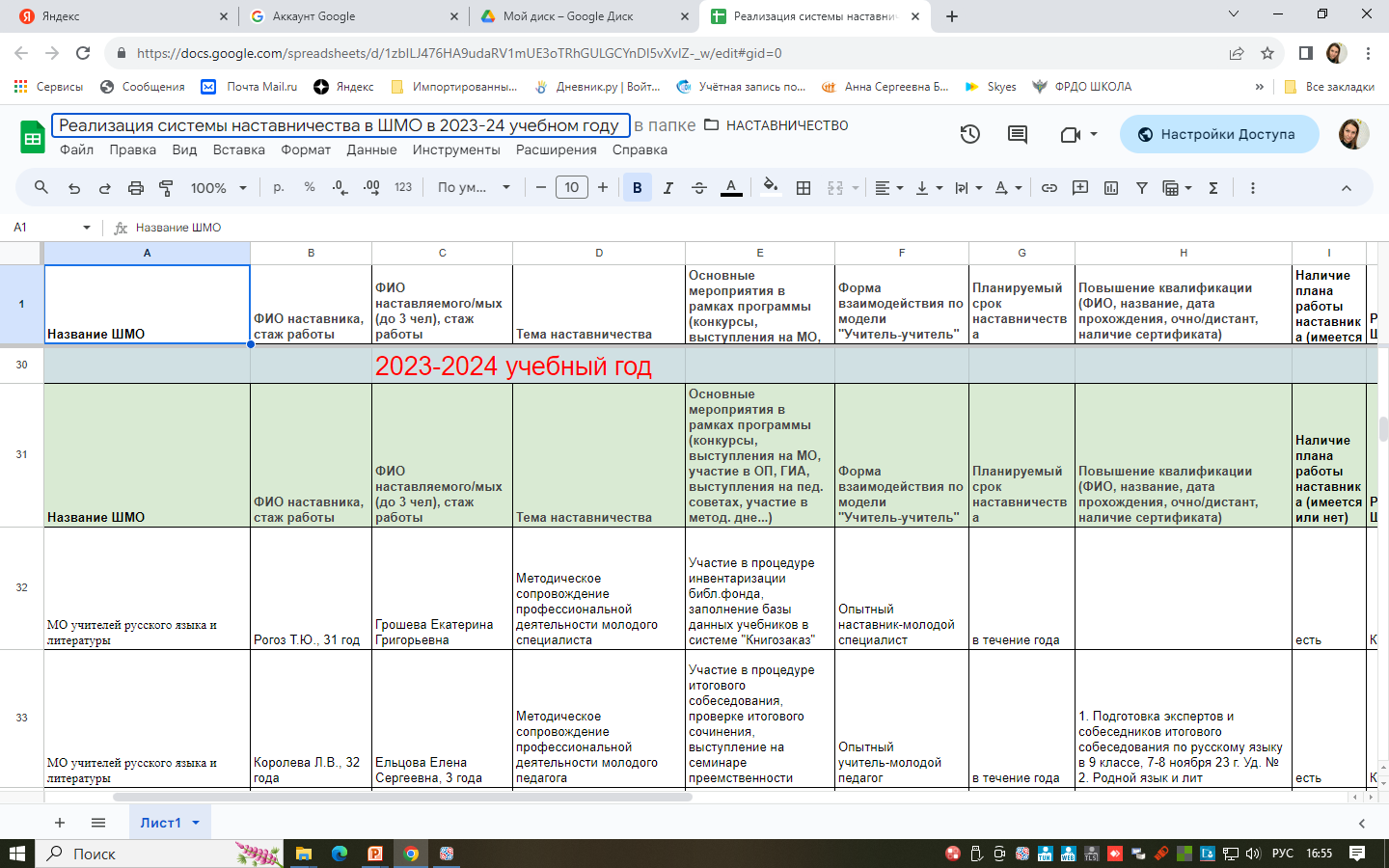 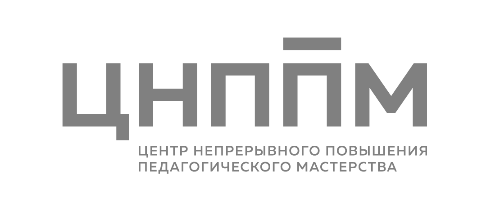 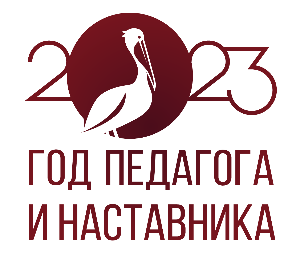 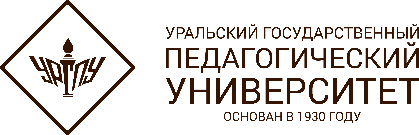 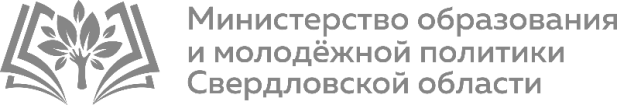 Организация работы наставнических пар, групп
Формы работы
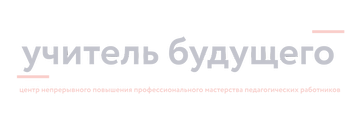 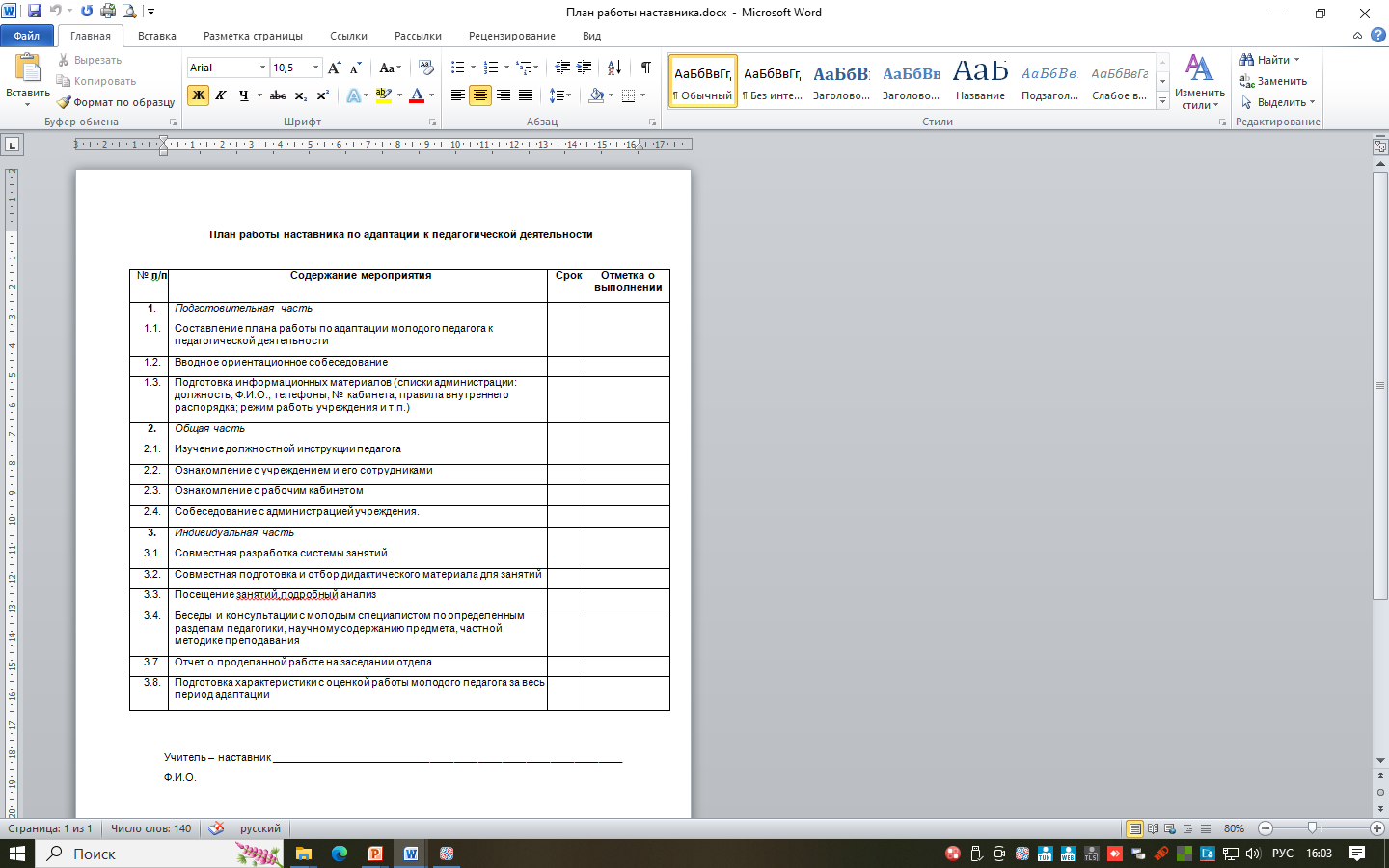 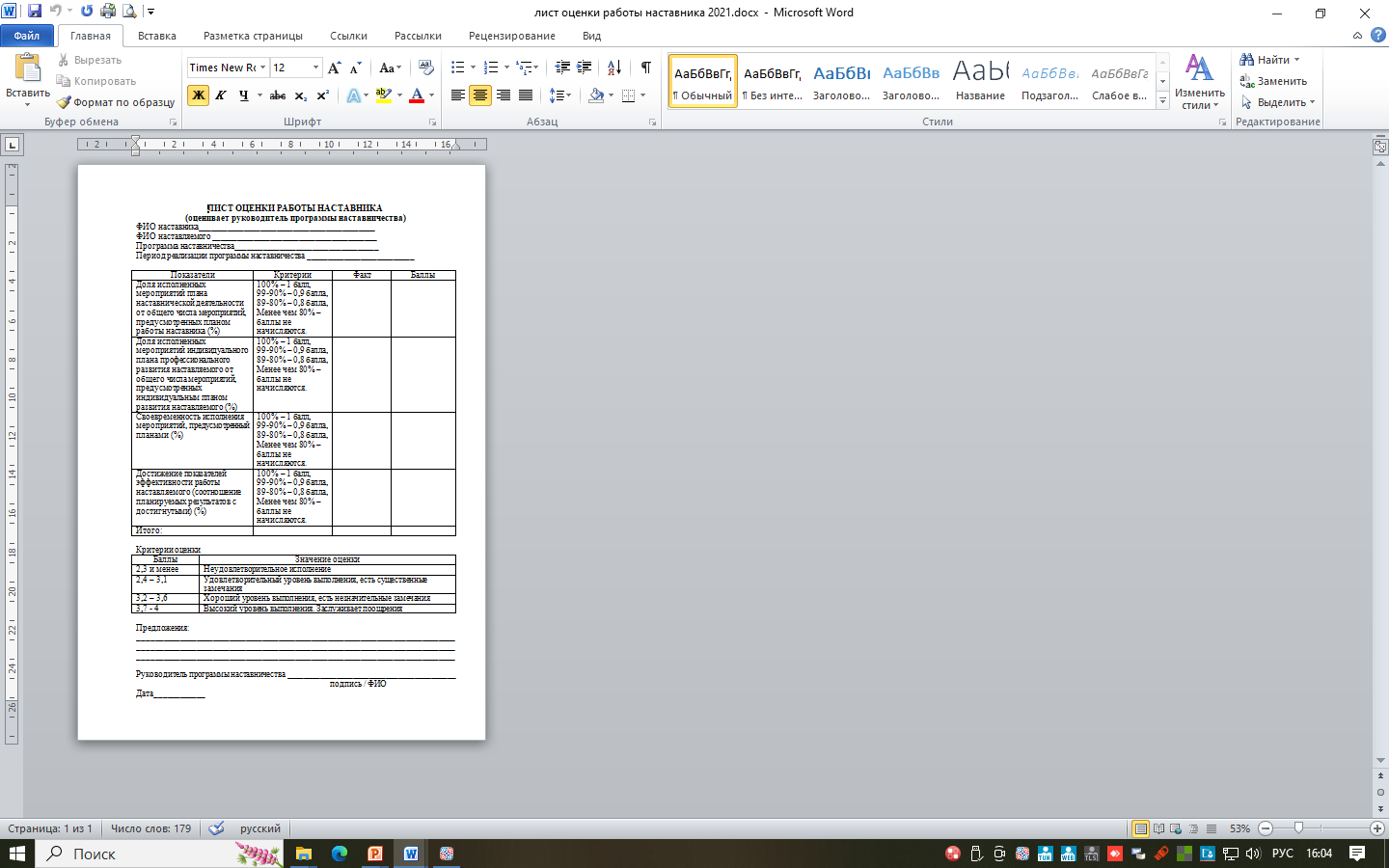 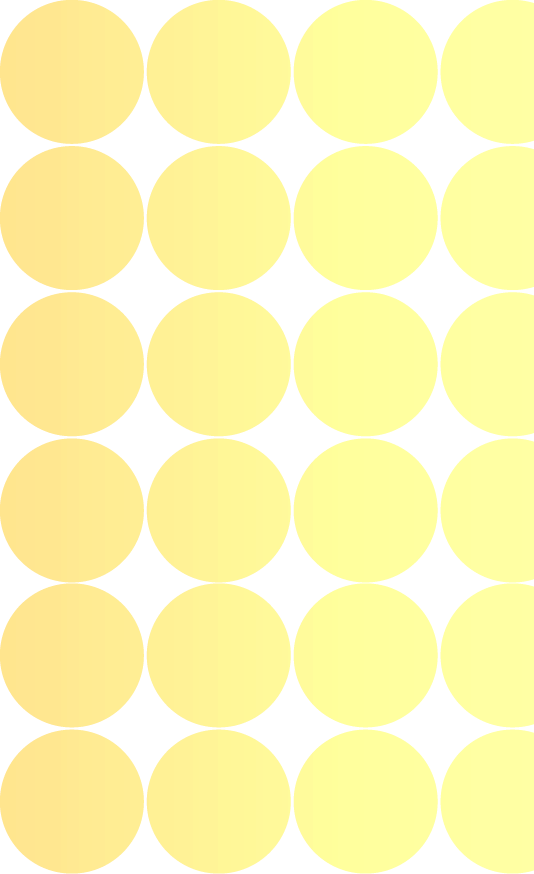 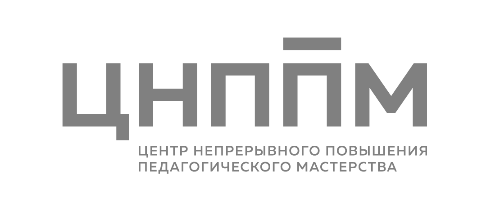 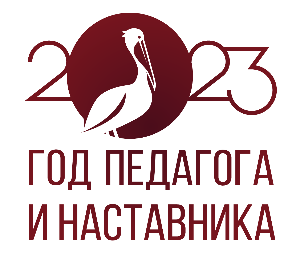 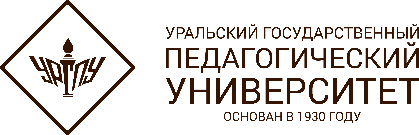 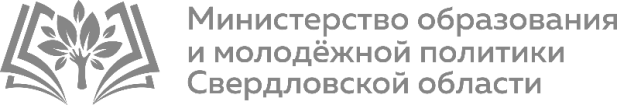 Организация работы наставнических пар, групп
Формы работы
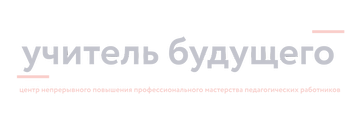 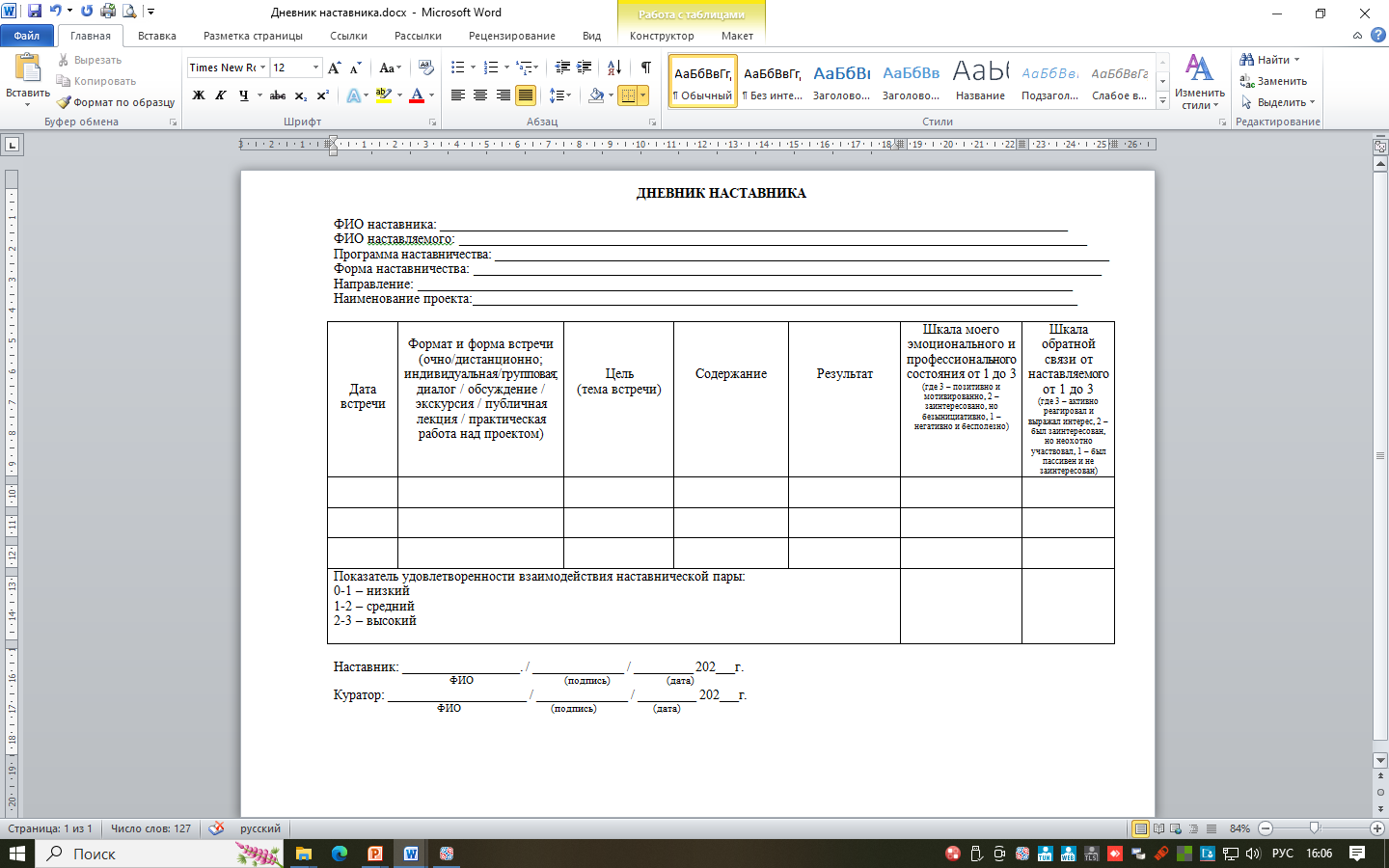 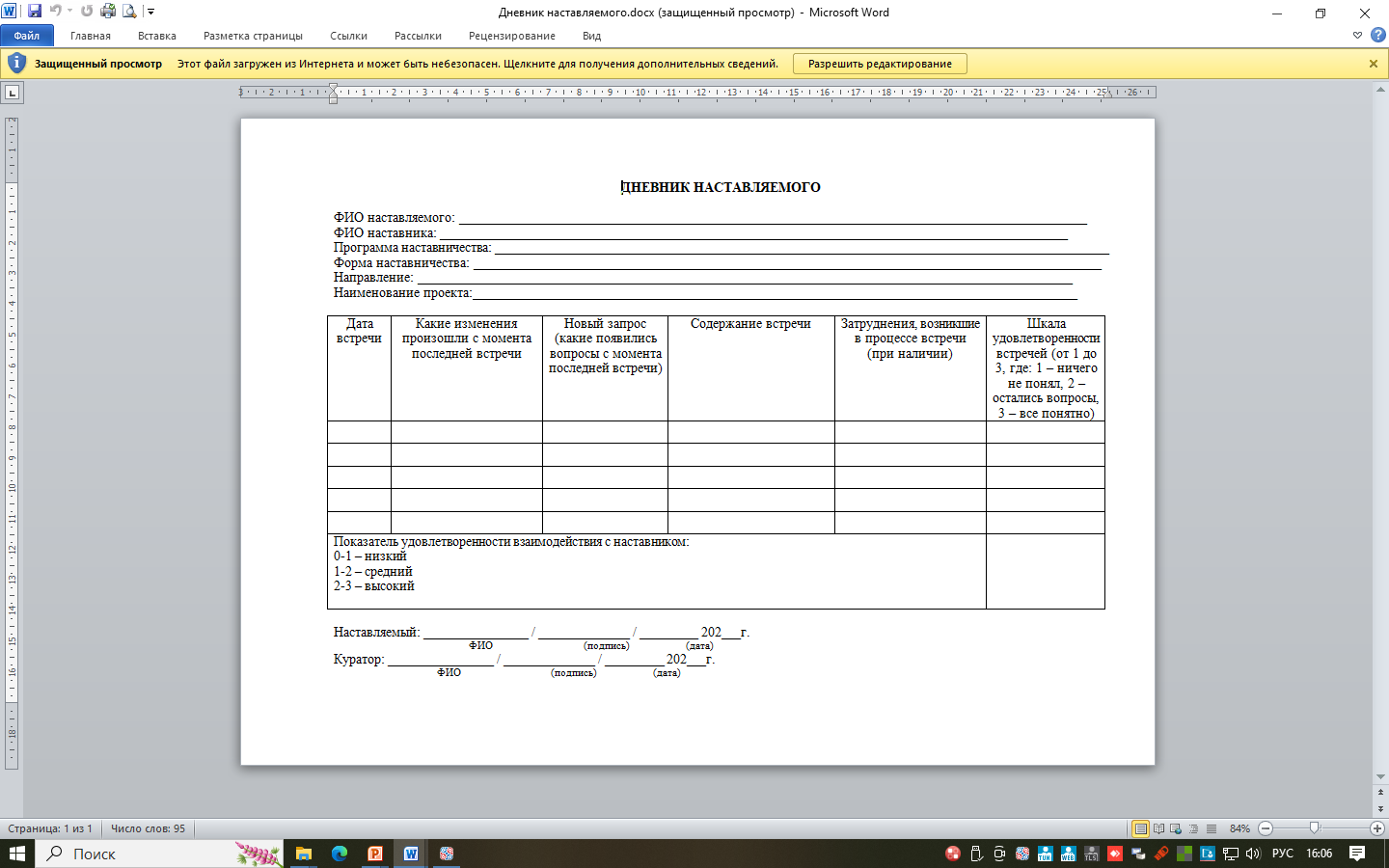 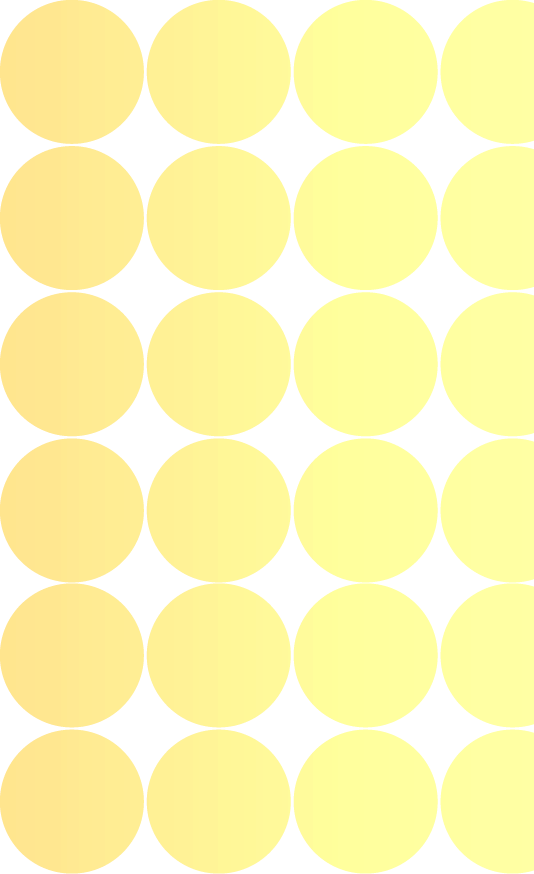 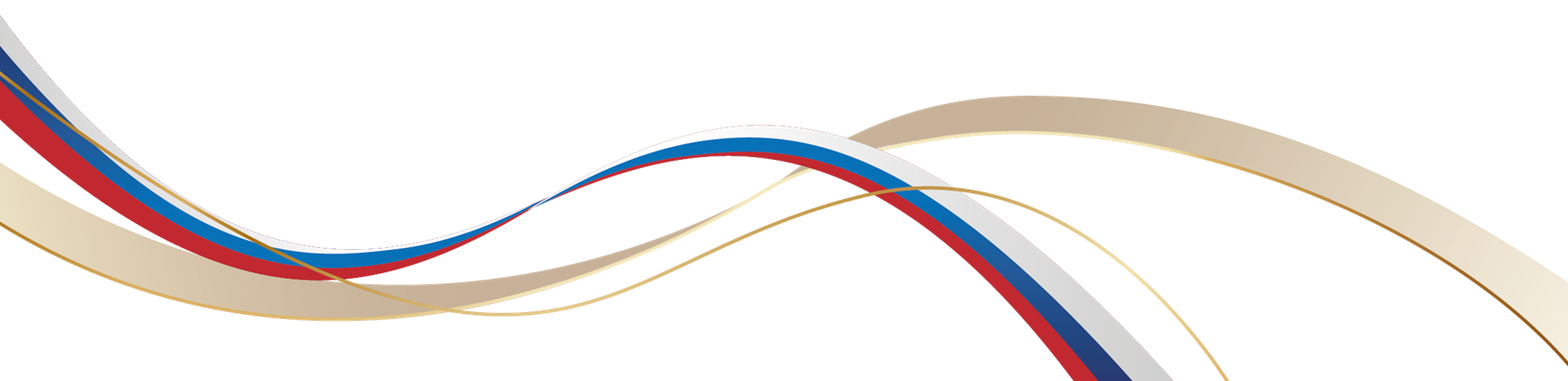 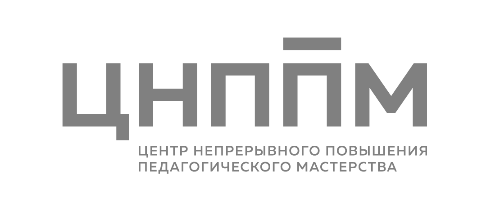 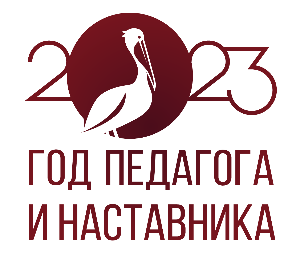 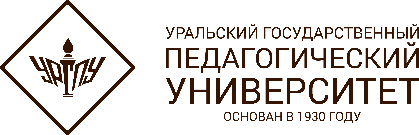 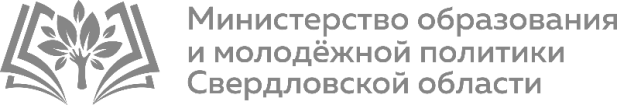 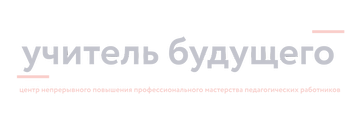 Организация работы наставнических пар, групп
Формы работы
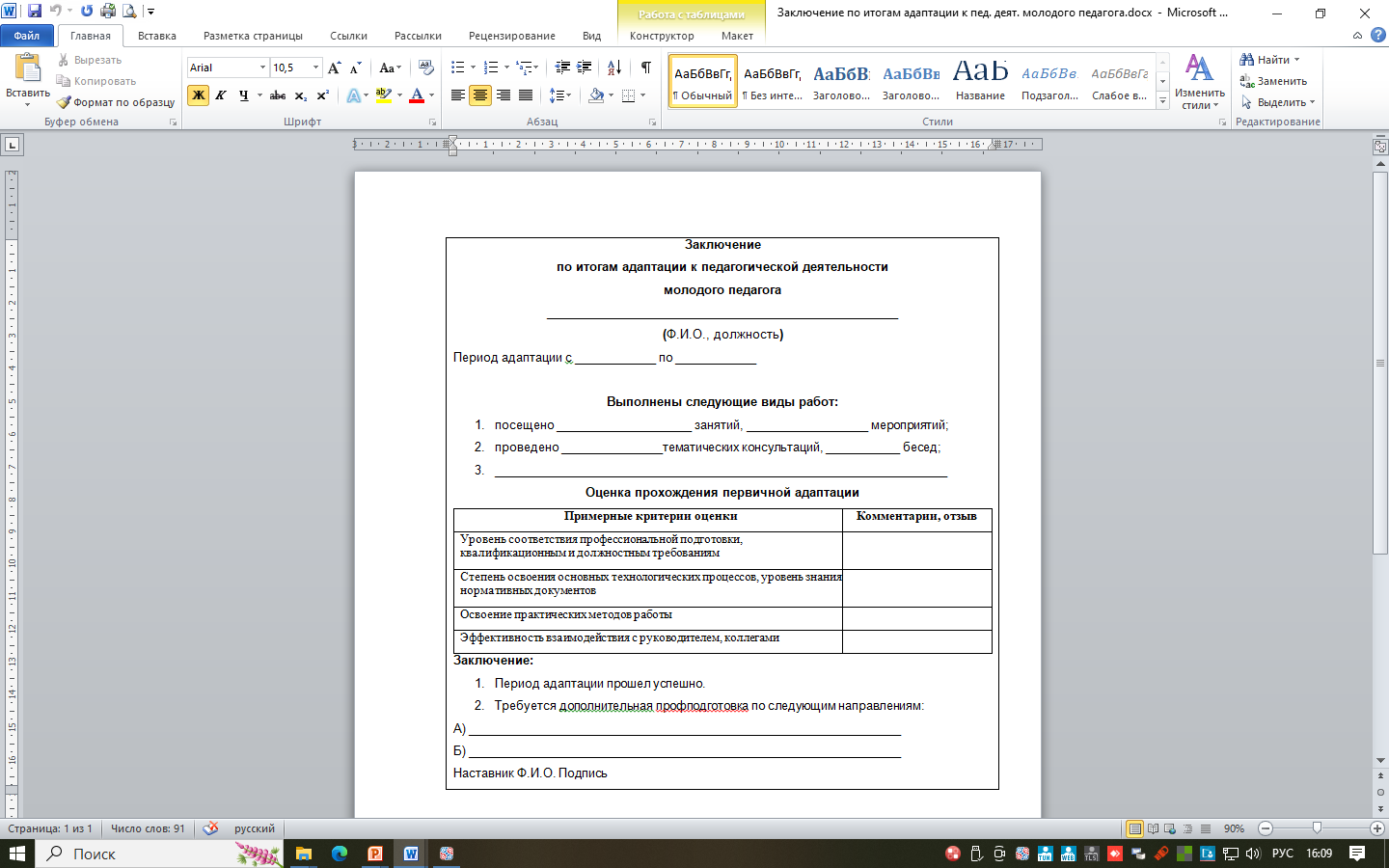 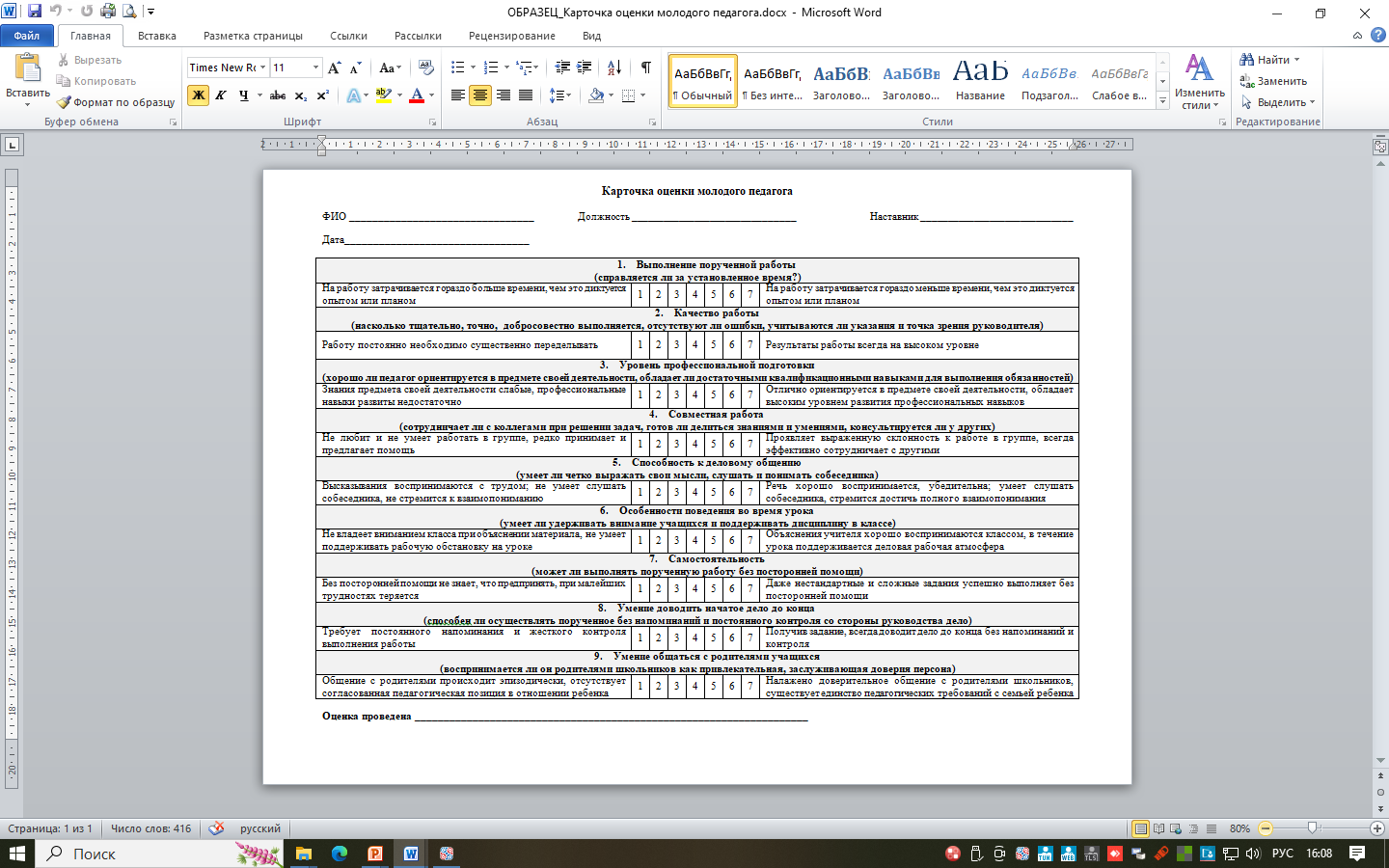 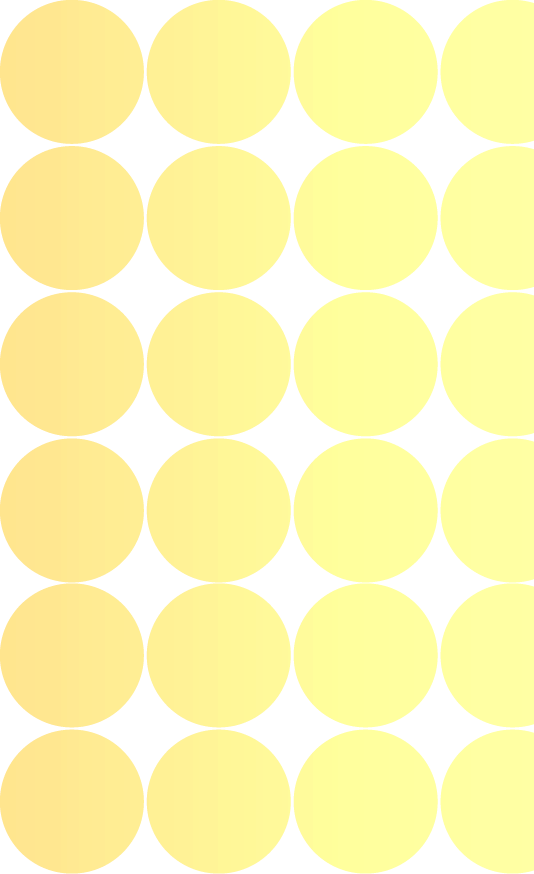 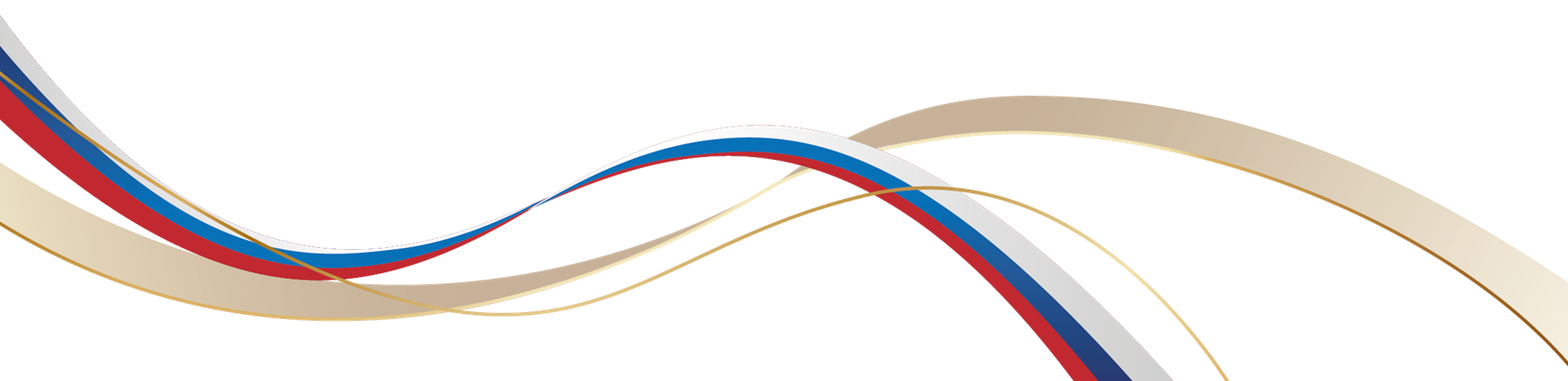 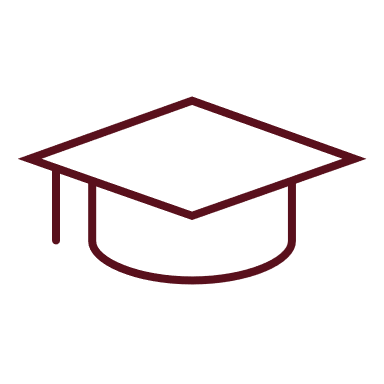 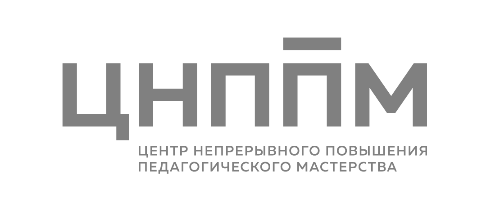 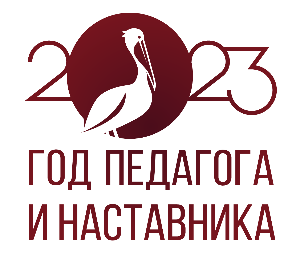 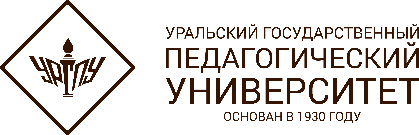 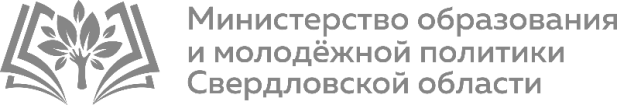 Организация работы наставнических пар, групп
Формы работы
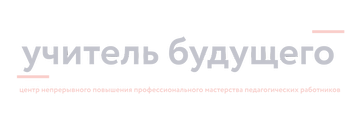 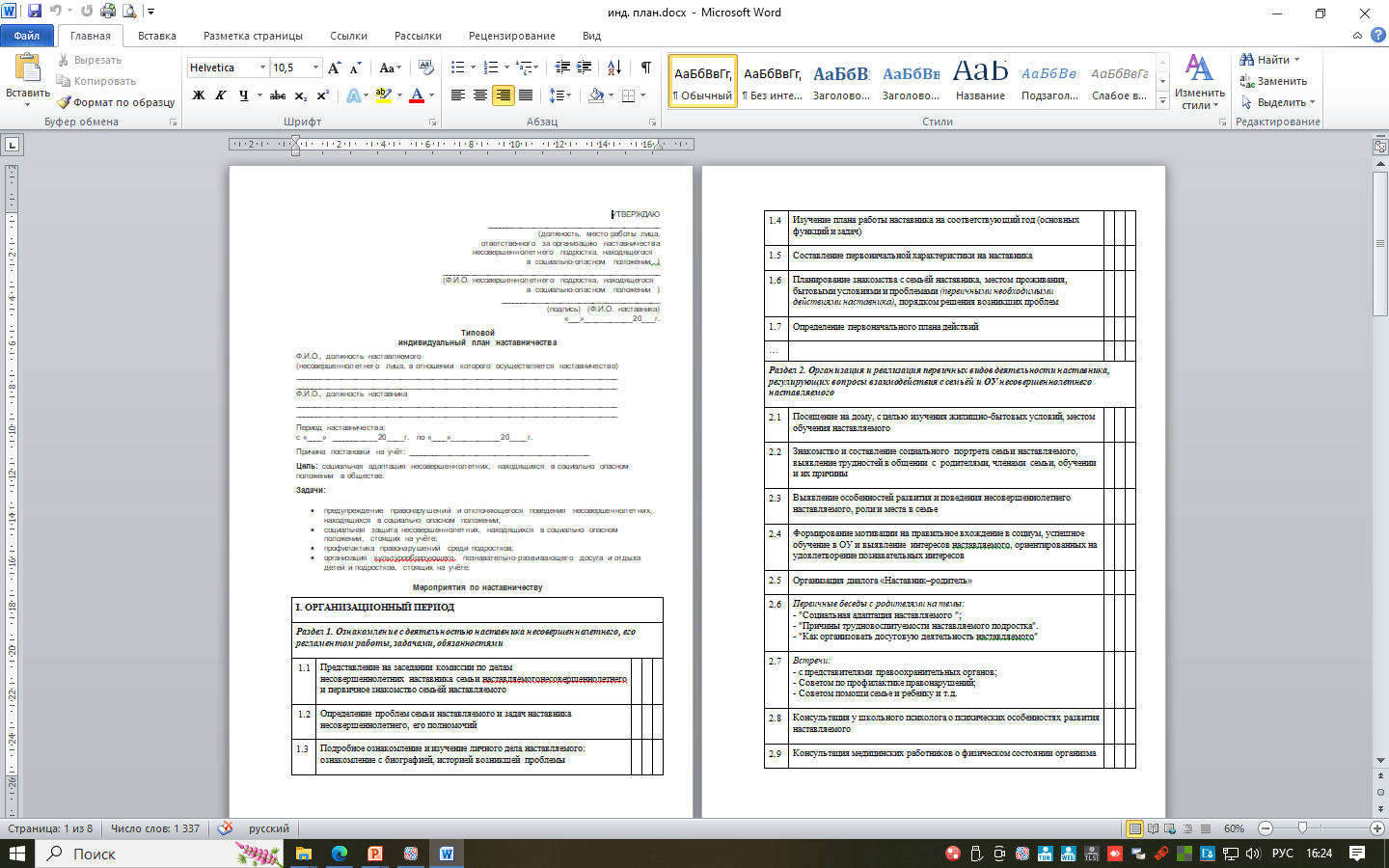 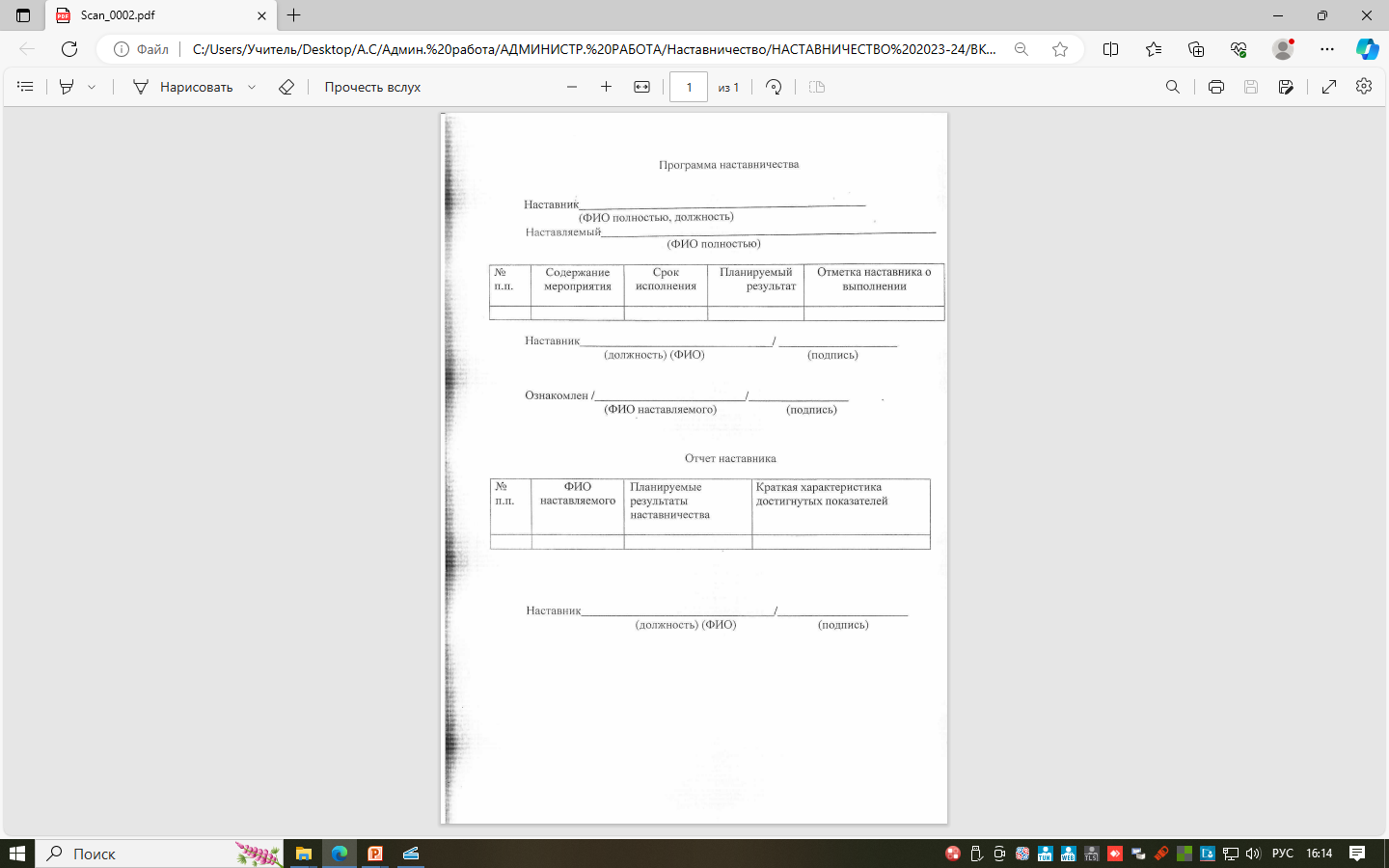 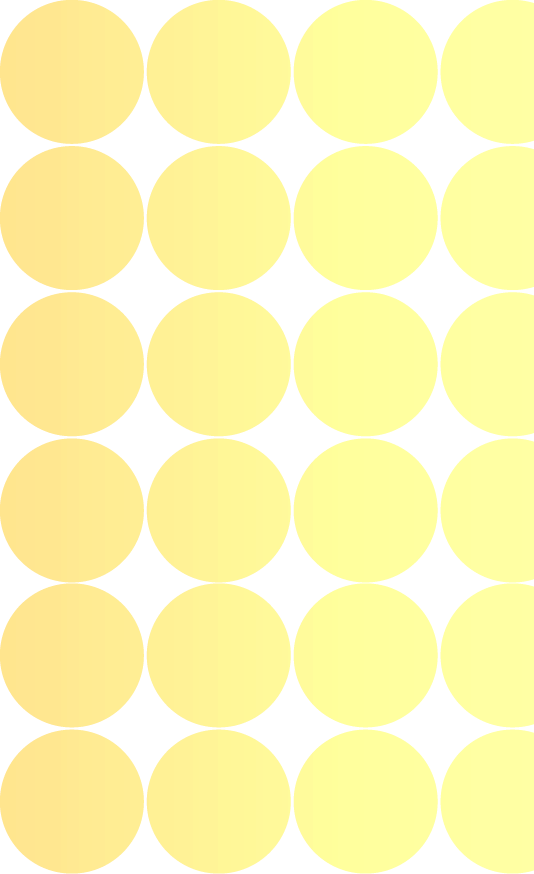 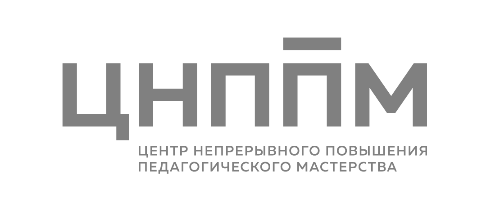 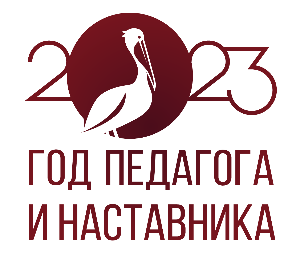 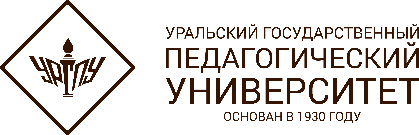 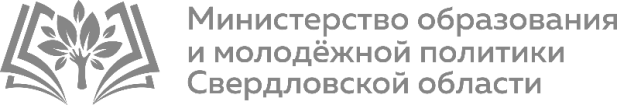 Организация работы наставнических пар, групп
Формы работы
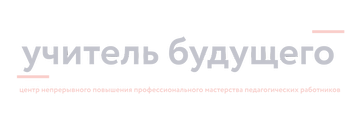 Рабочая группа по внедрению проекта «Целевая модель наставничества»
«Дорожная карта» 
Программа целевой модели наставничества 
 «Школа наставничества»
«Круглый стол»
База наставников/наставляемых 
Анкетирование
Педагогический совет
Родительских собрания 
Классные часы   
 Совещание наставников
Отчет наставника
Дневник наставника
Дневник наставляемого
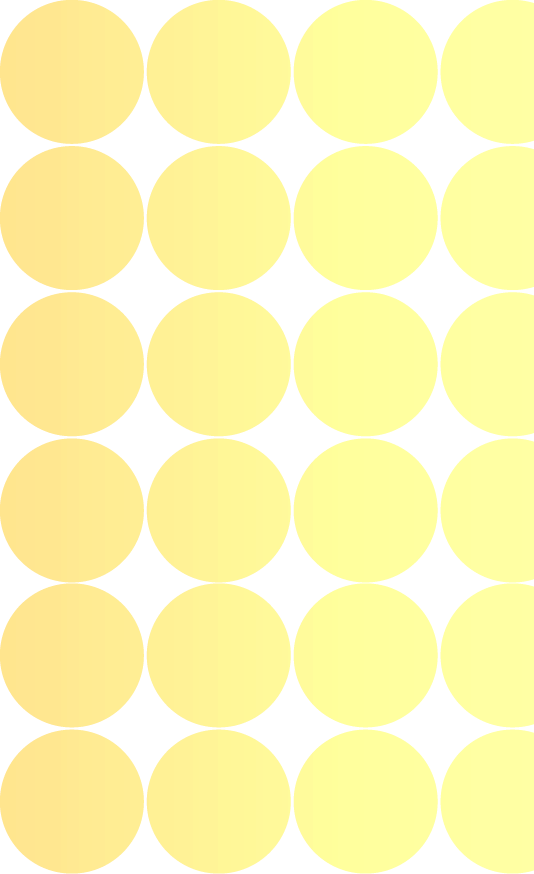 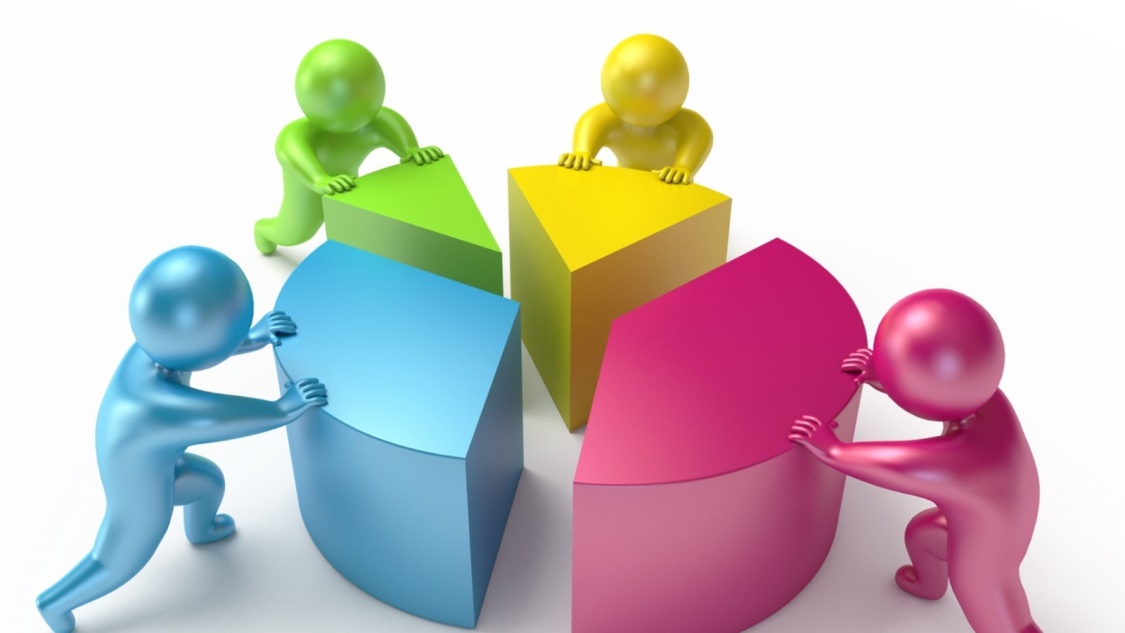 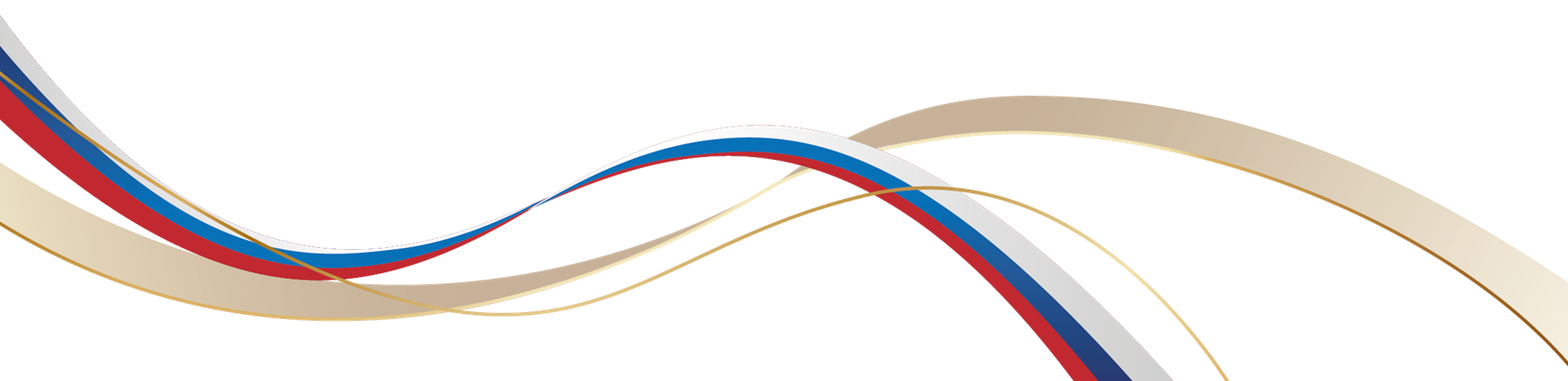 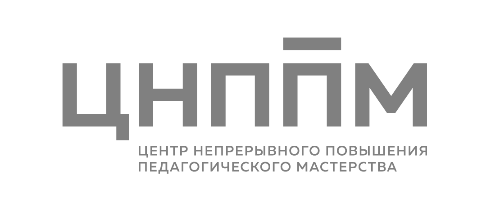 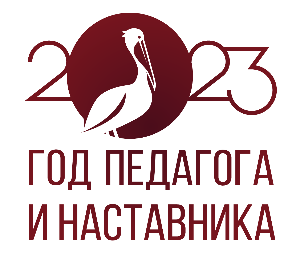 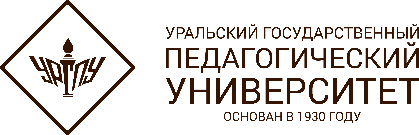 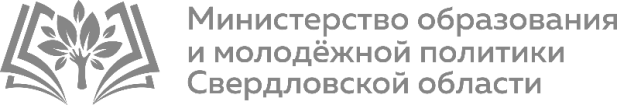 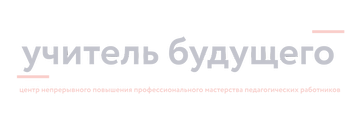 Завершение программы наставничества
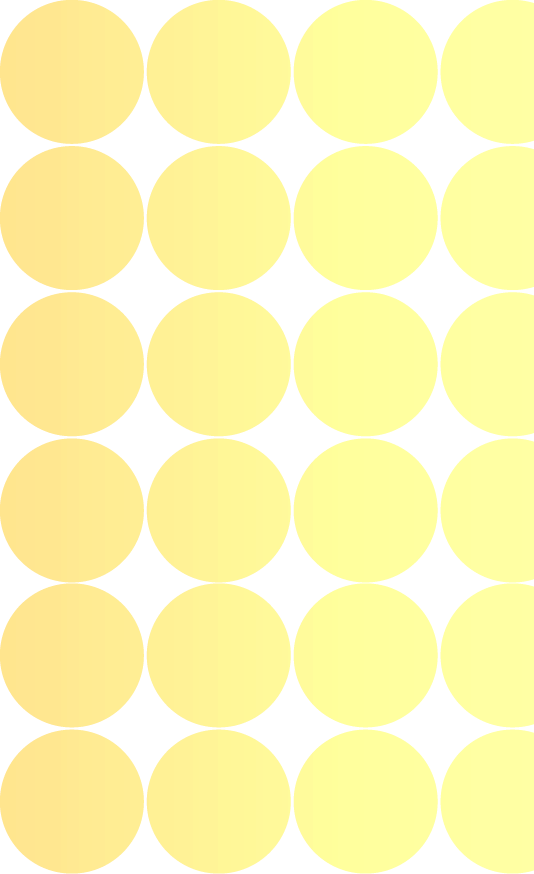 Представление результатов работы
Сбор обратной связи от участников
Организация и проведение финального мероприятия
Награждение лучших
Формирование  КЕЙСА успешных практик
СПАСИБО ЗА ВНИМАНИЕ!!!
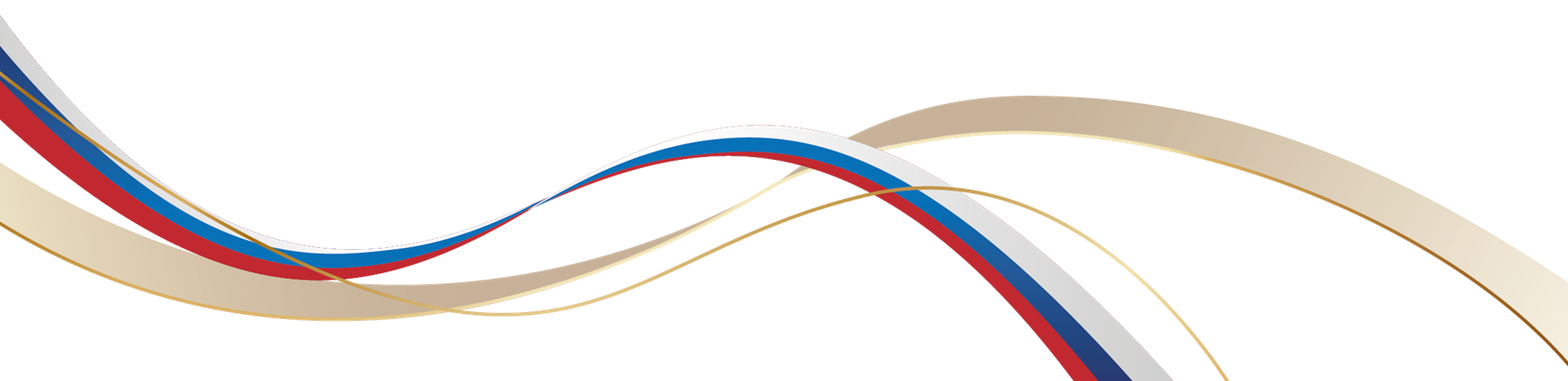 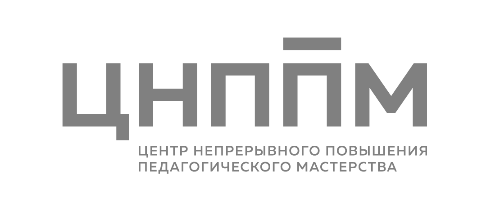 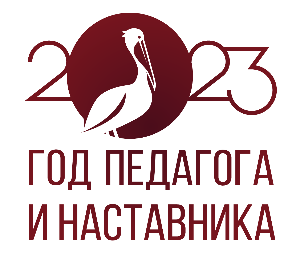 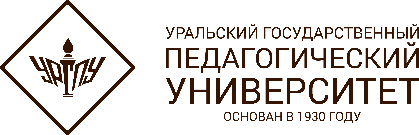 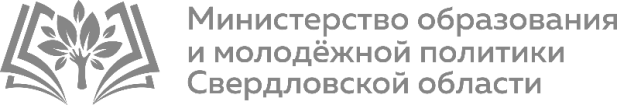 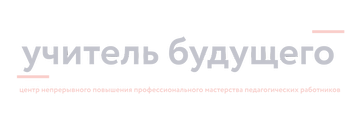 Центр непрерывного повышения профессионального мастерства педагогических работников 
«Учитель будущего»
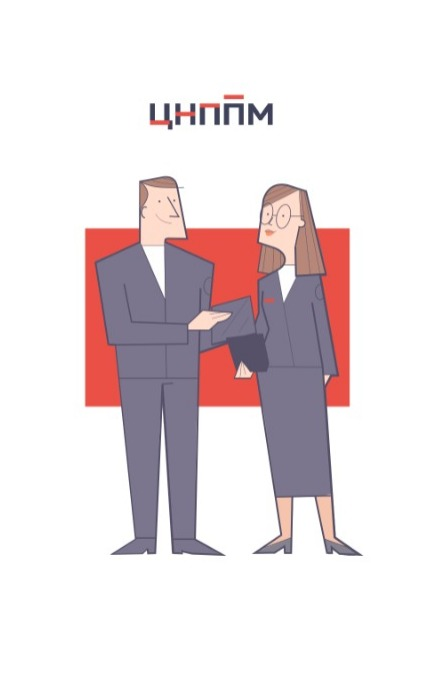 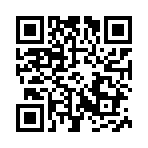 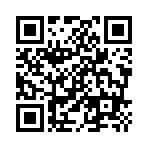 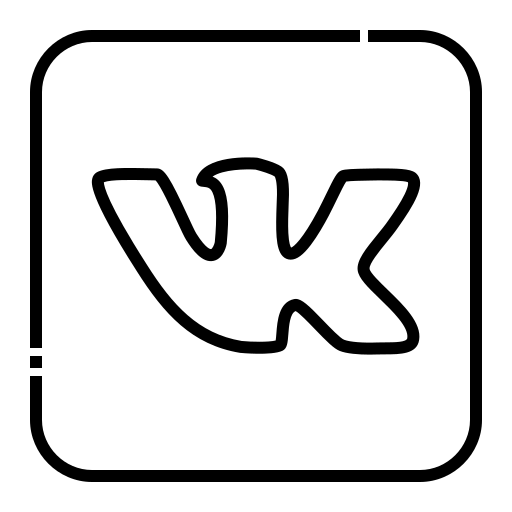 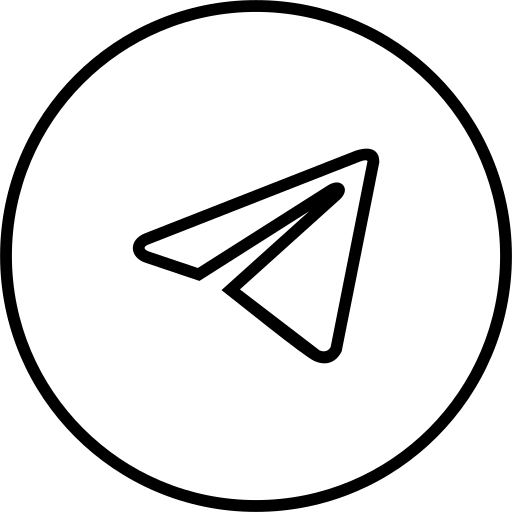 В Свердловской области более 70 тыс. педагогов. Хотите быть в контакте?
 Присоединяйтесь
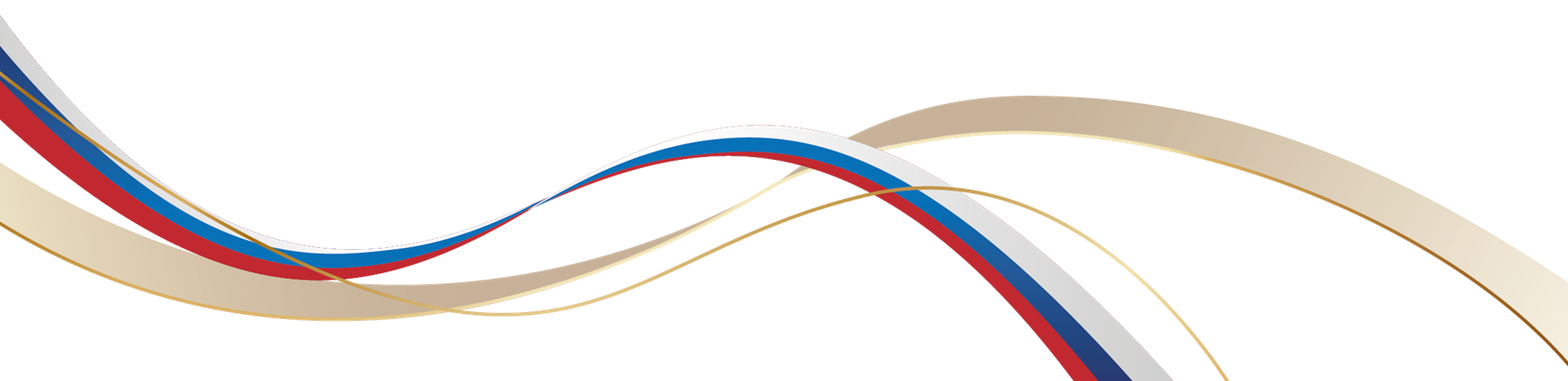